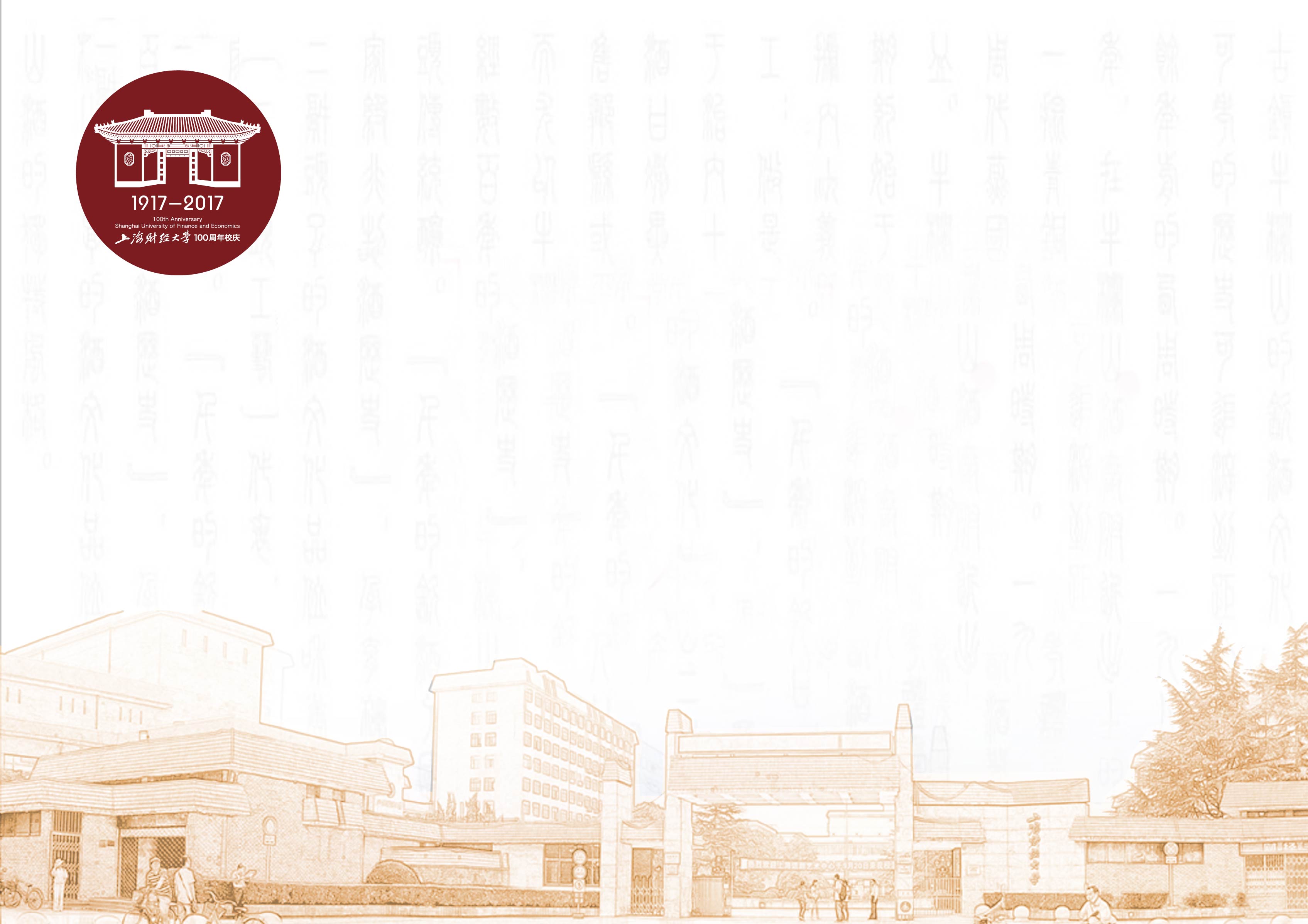 第八章 多重共线性数据
上海财经大学统计与管理学院
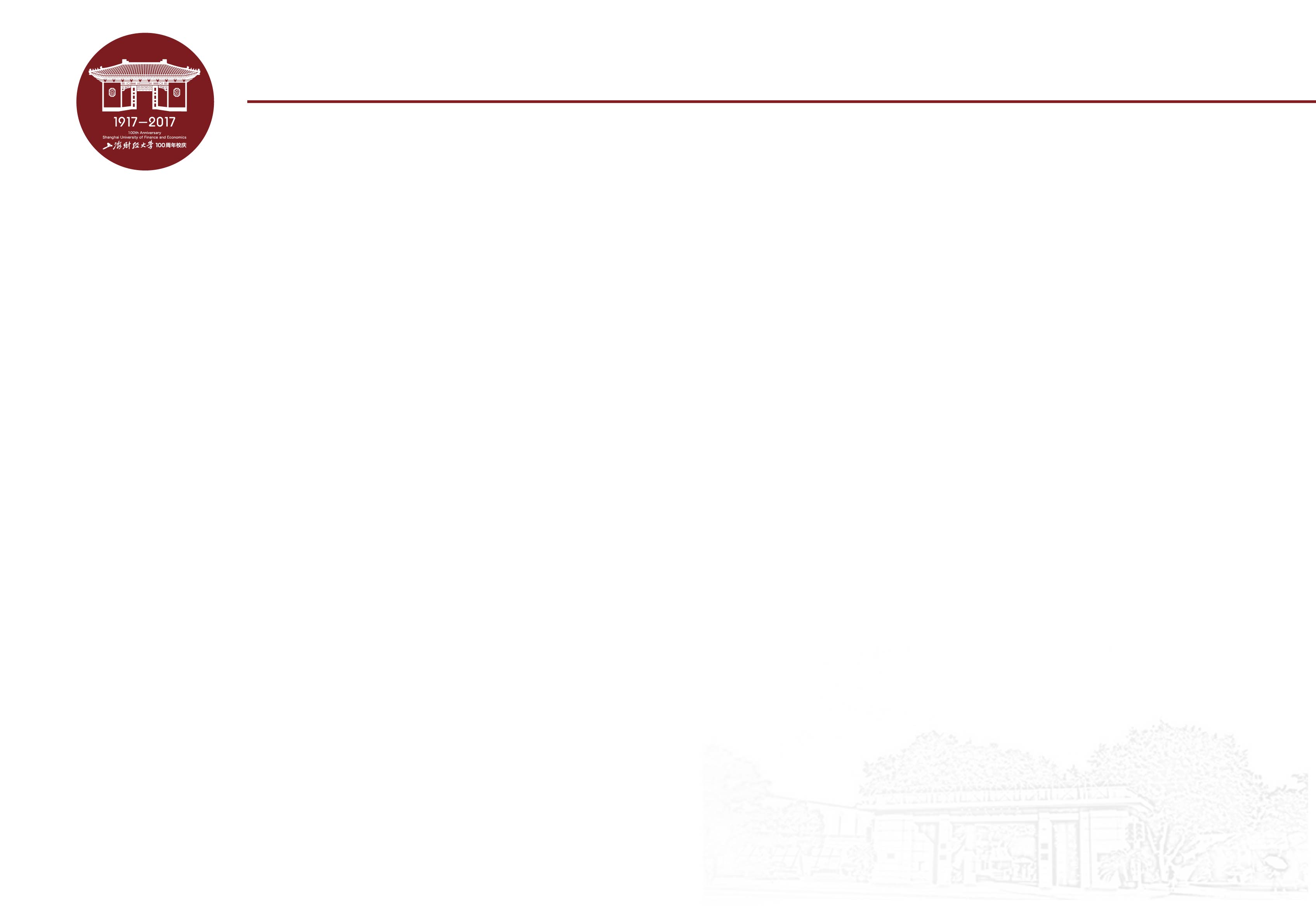 第八章  多重共线性数据
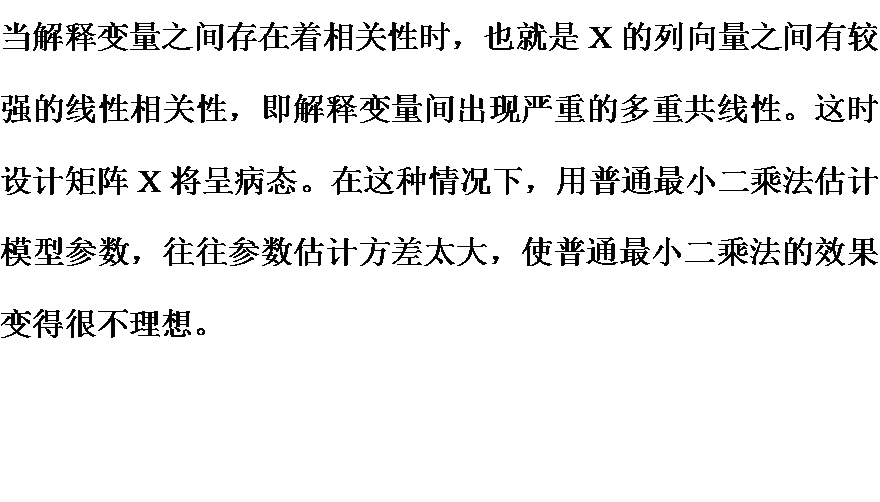 上海财经大学统计与管理学院
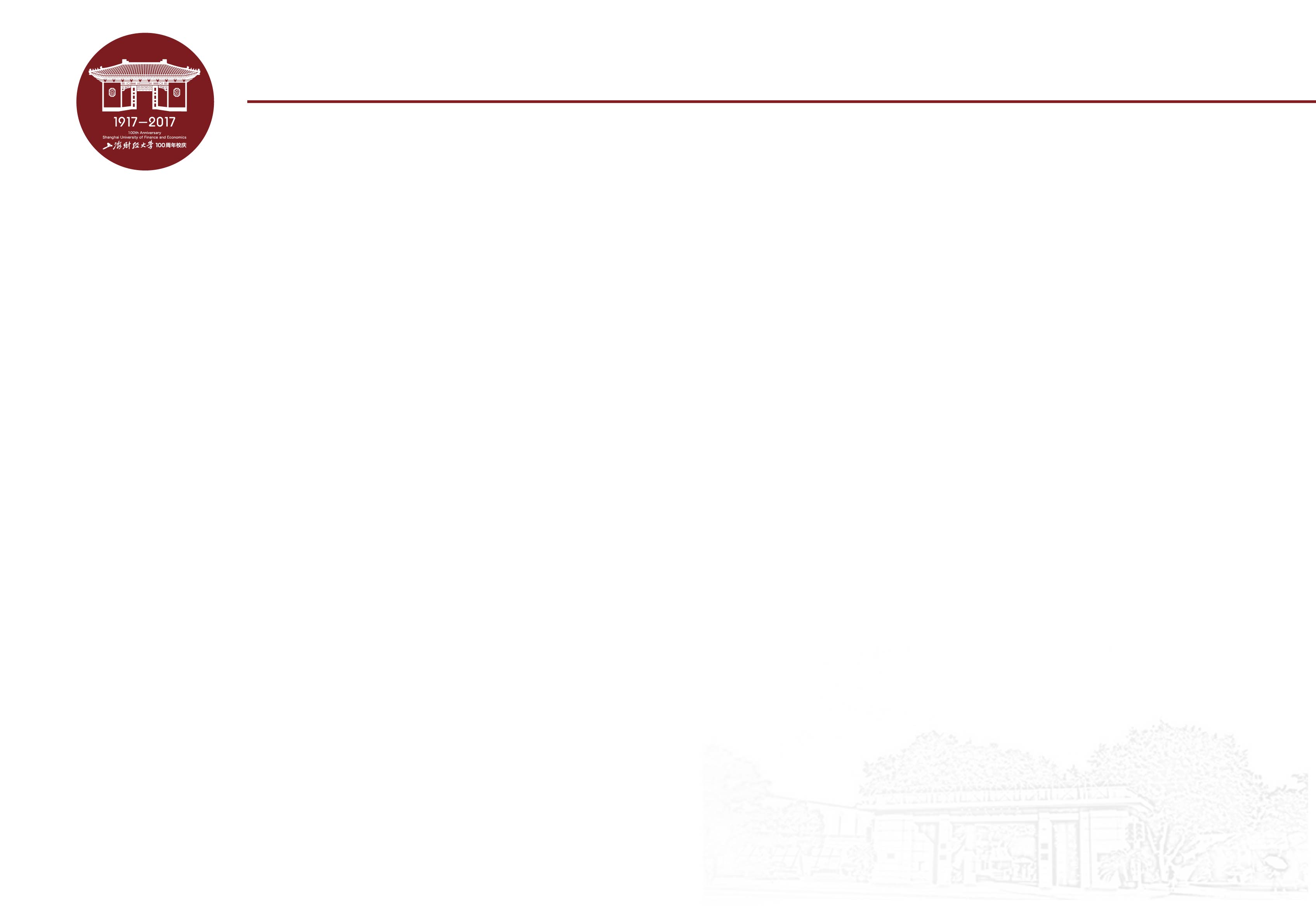 第八章  多重共线性数据
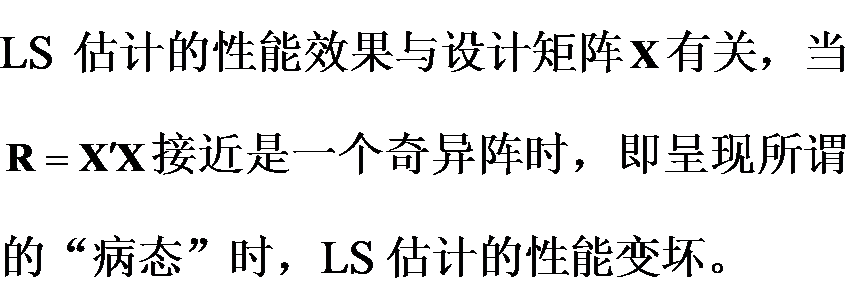 上海财经大学统计与管理学院
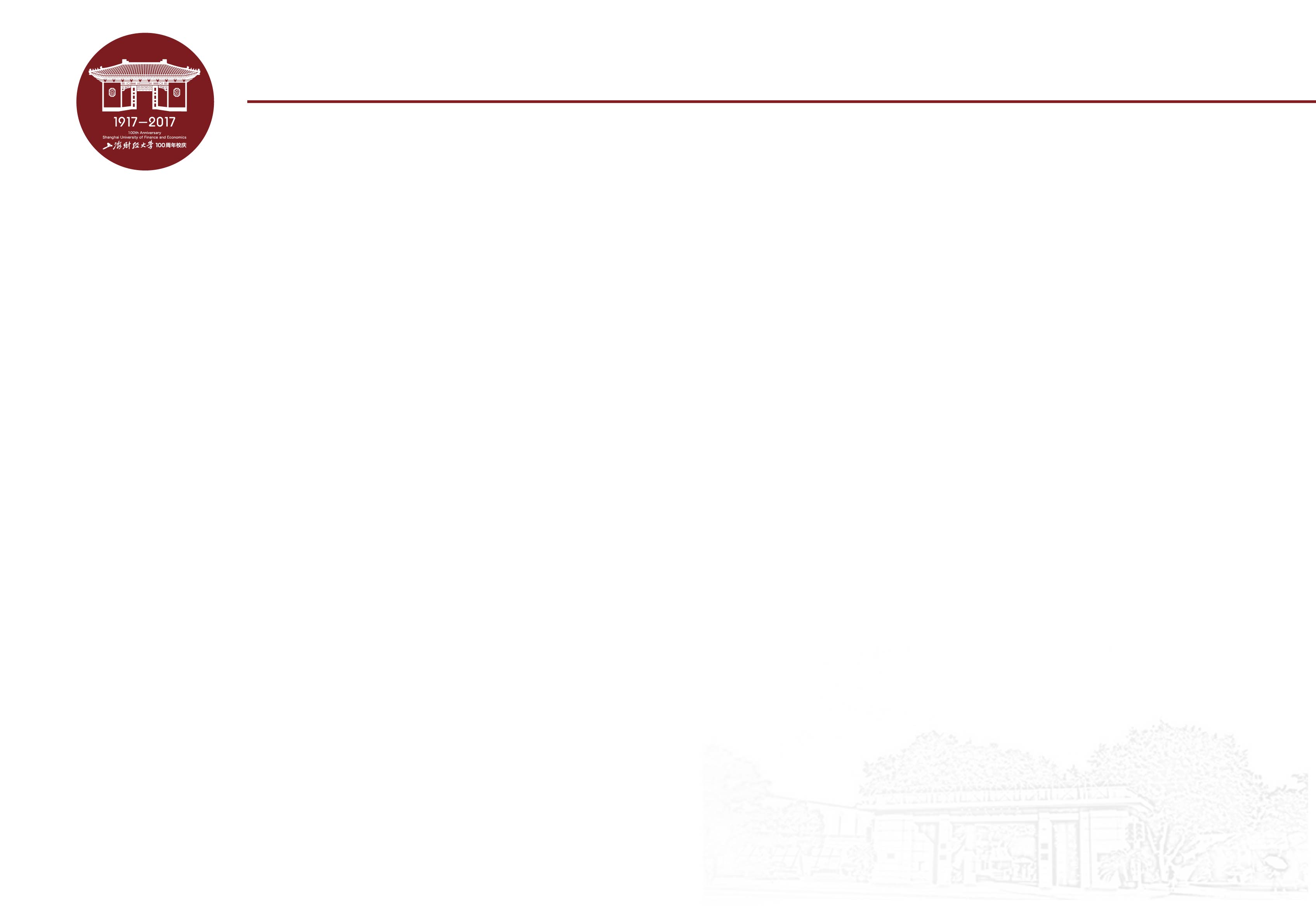 第八章  多重共线性数据
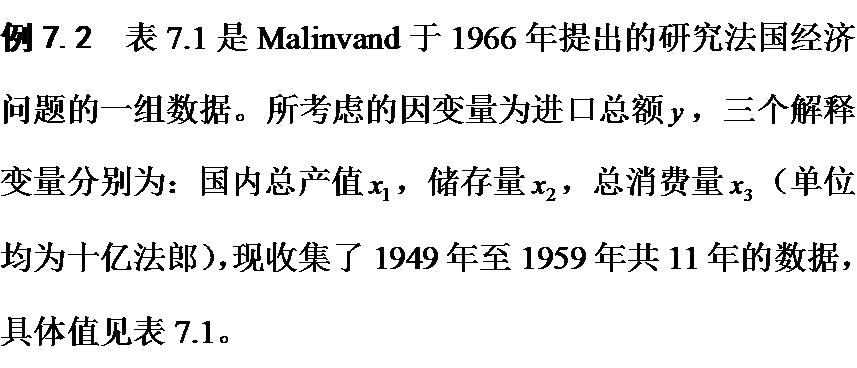 上海财经大学统计与管理学院
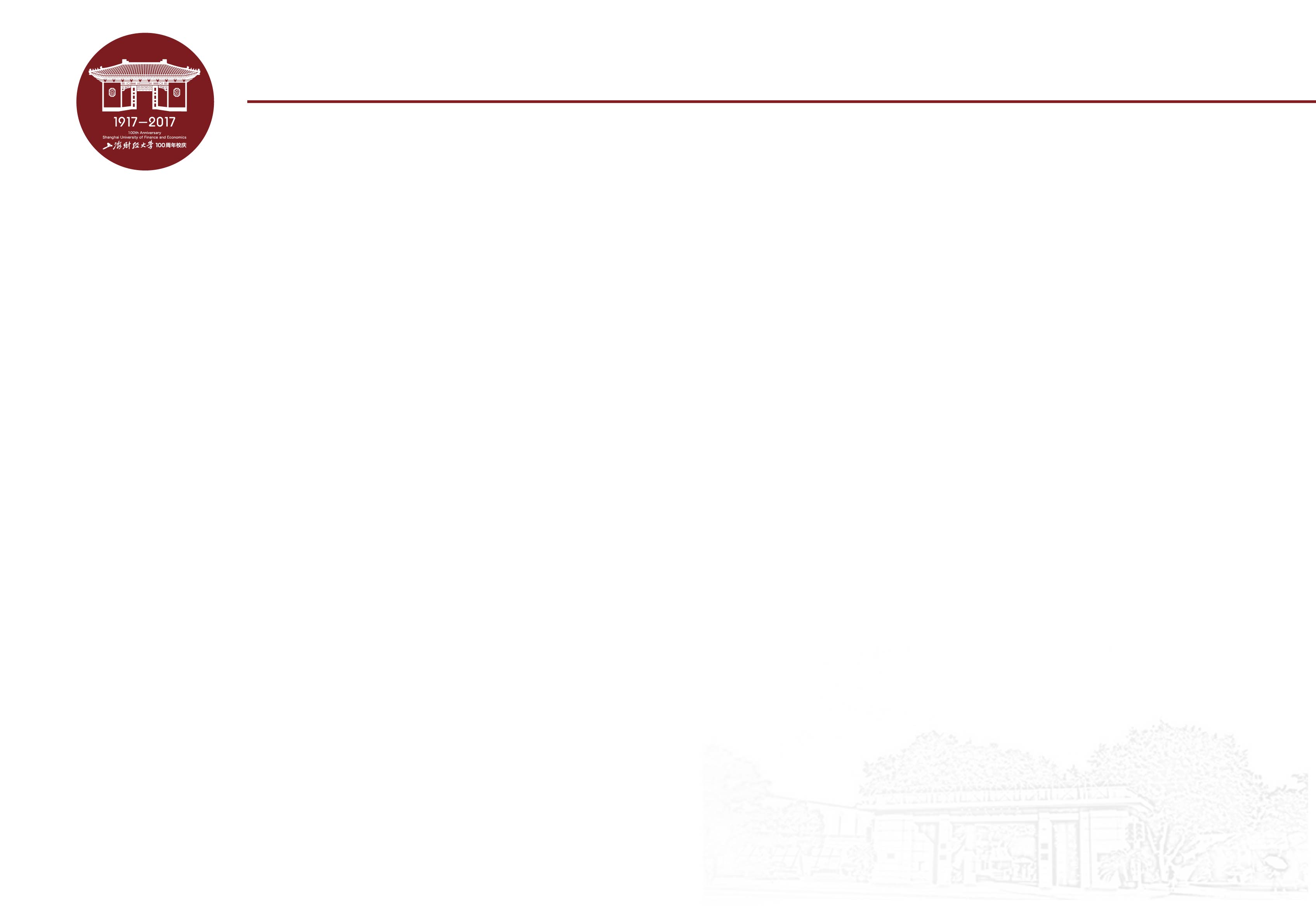 第八章  多重共线性数据
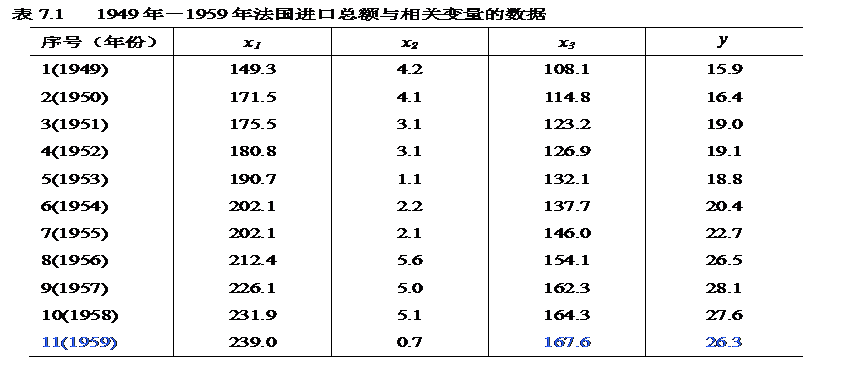 上海财经大学统计与管理学院
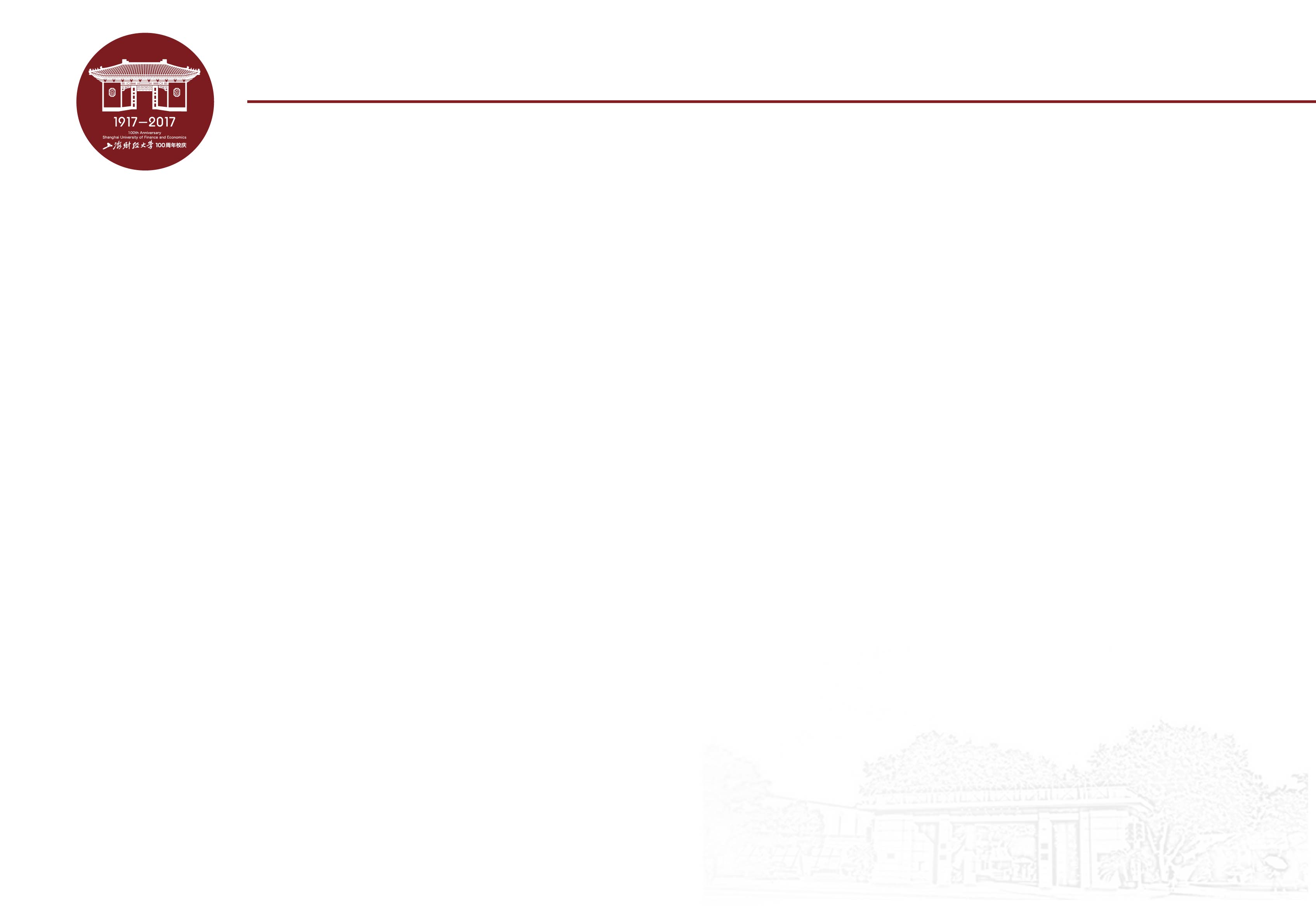 第八章  多重共线性数据
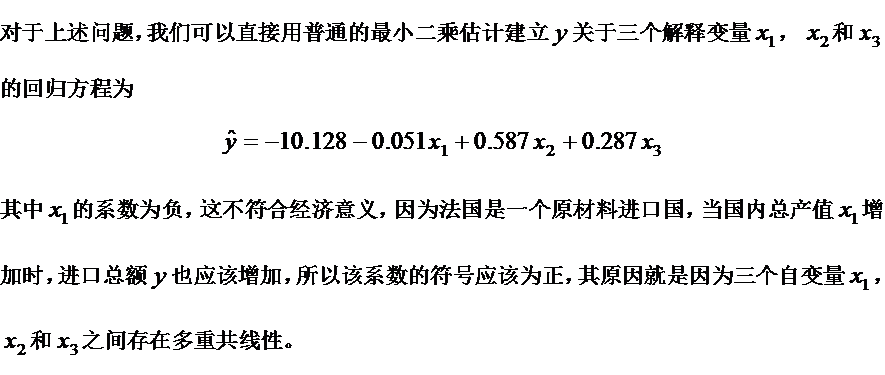 上海财经大学统计与管理学院
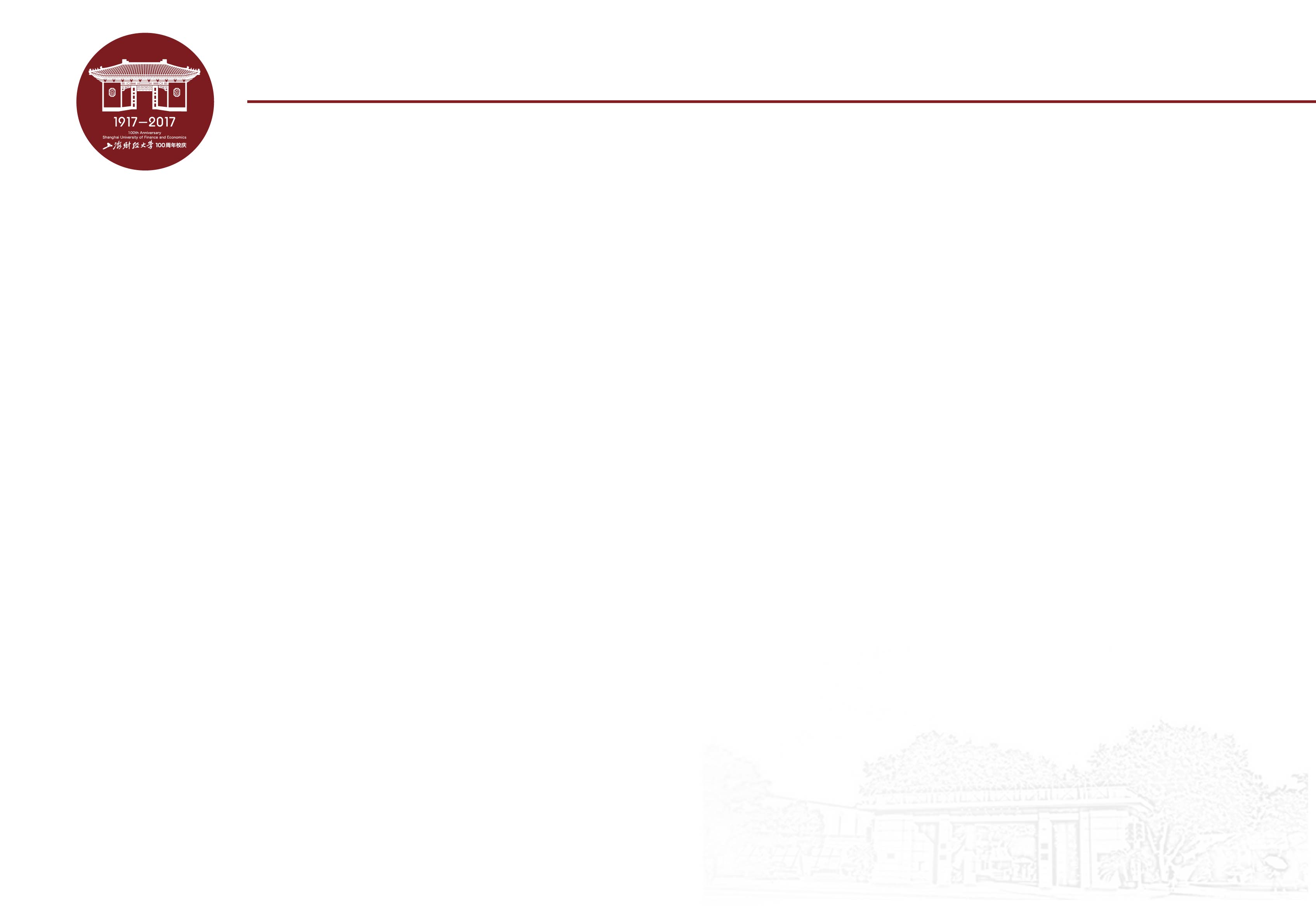 第八章  多重共线性数据
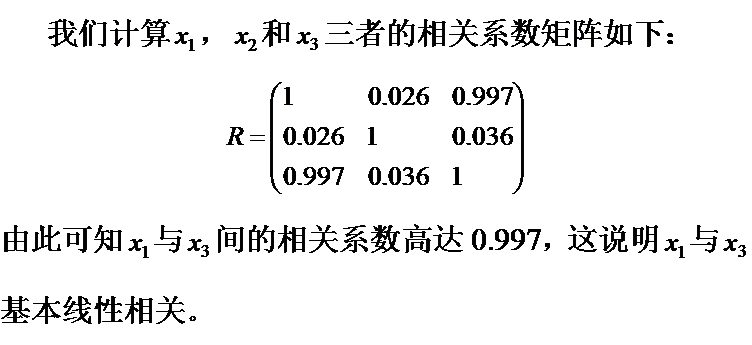 上海财经大学统计与管理学院
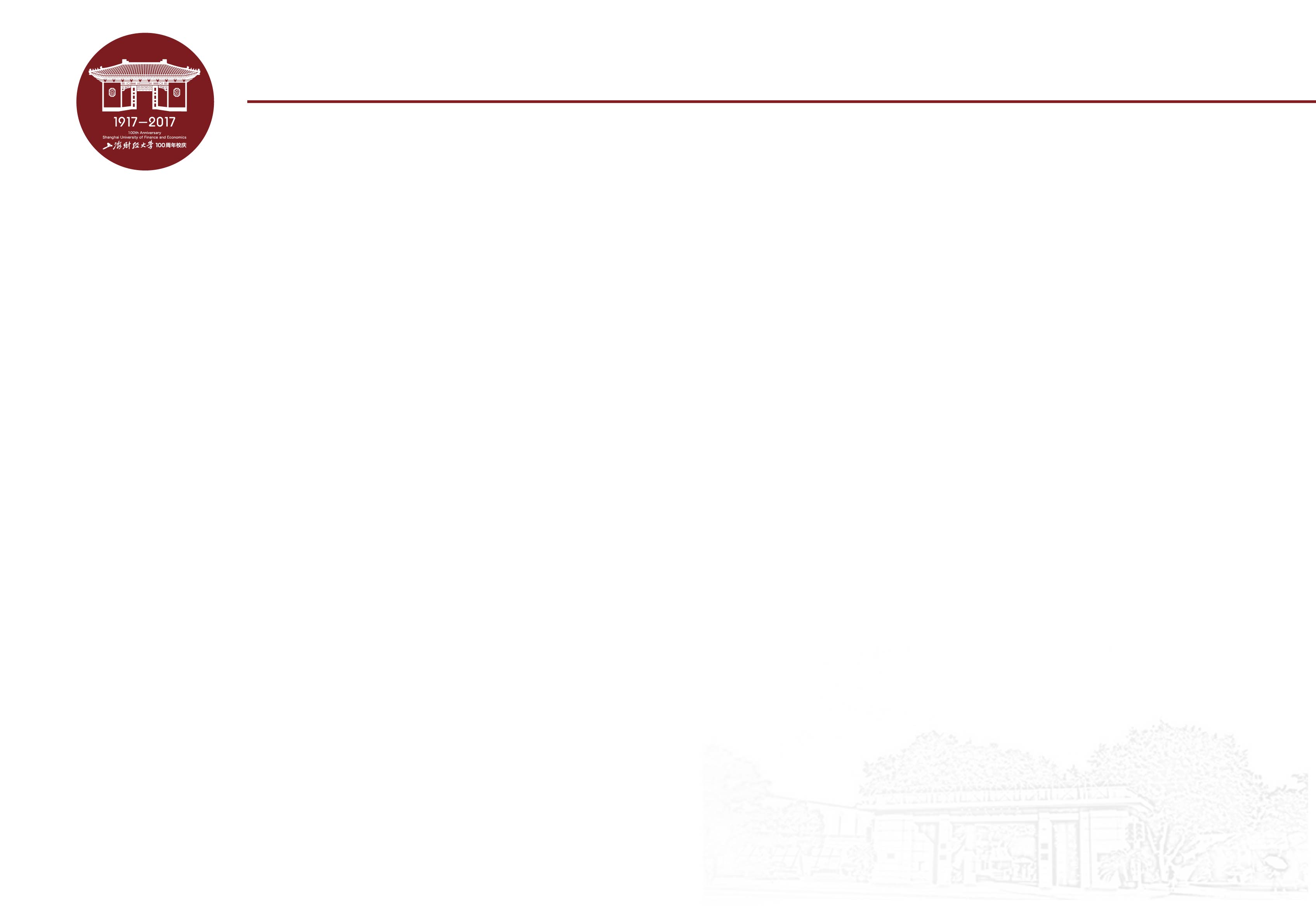 第八章  多重共线性数据
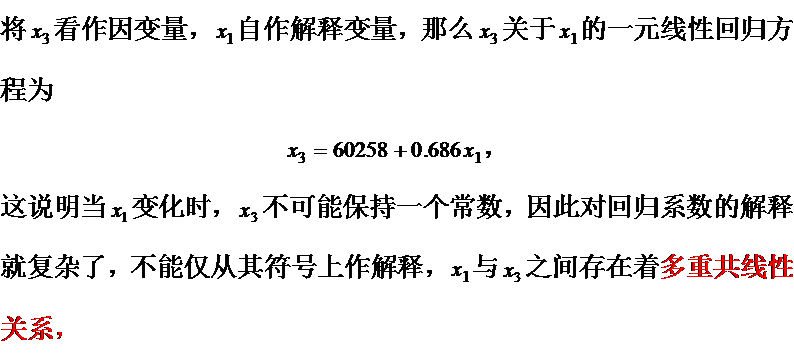 上海财经大学统计与管理学院
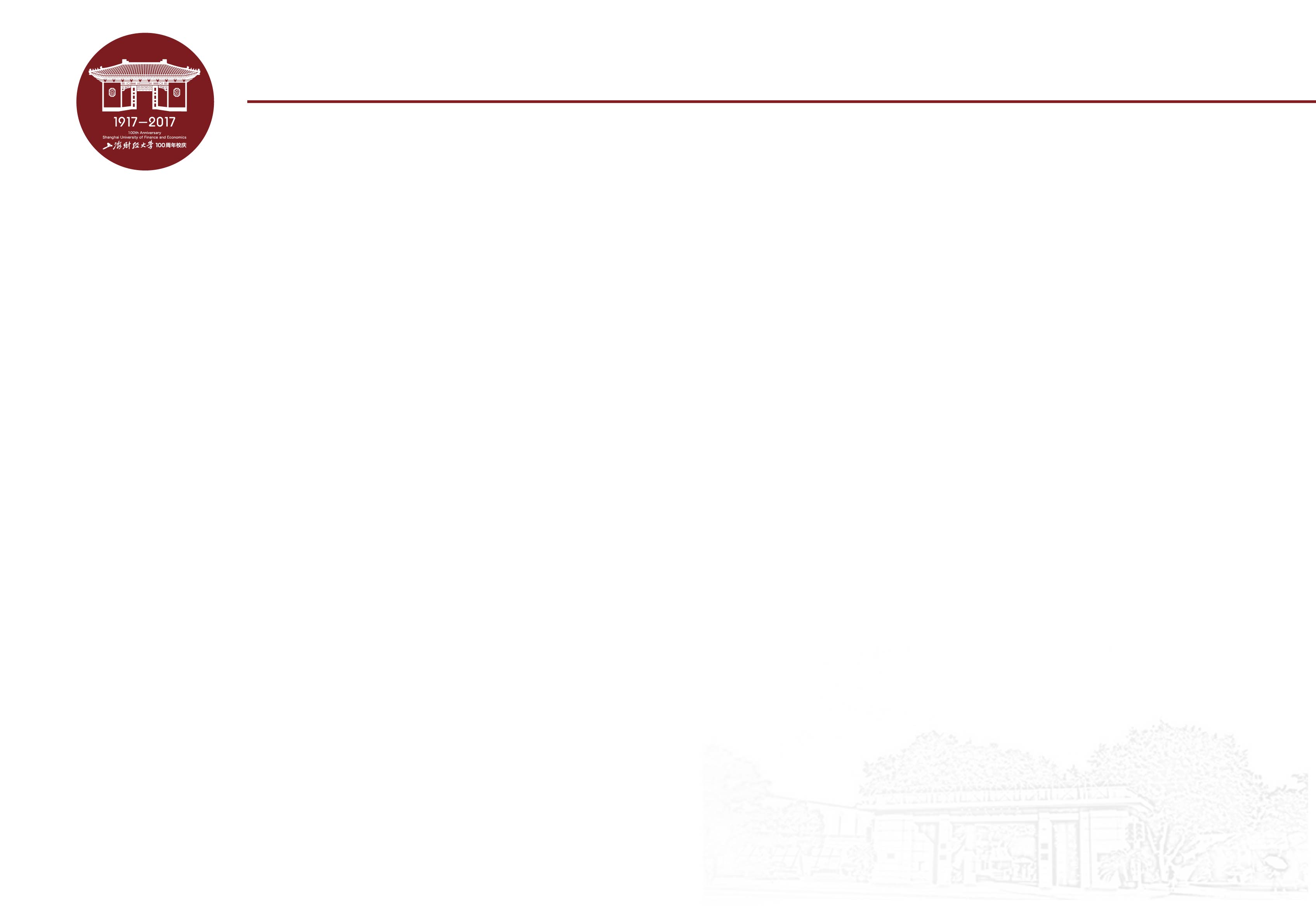 第八章  多重共线性数据
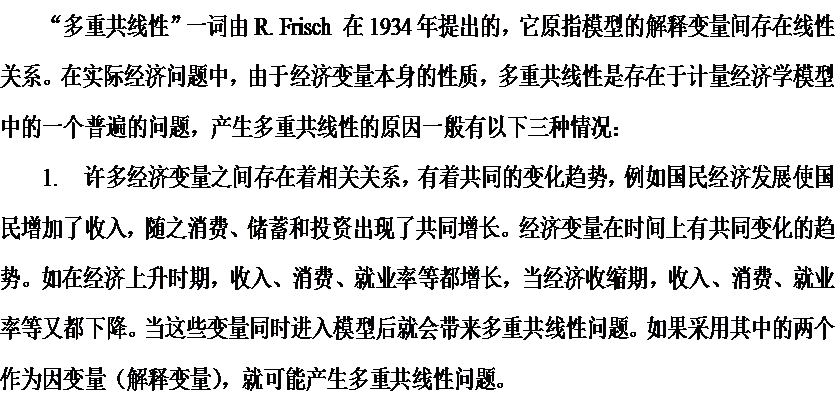 上海财经大学统计与管理学院
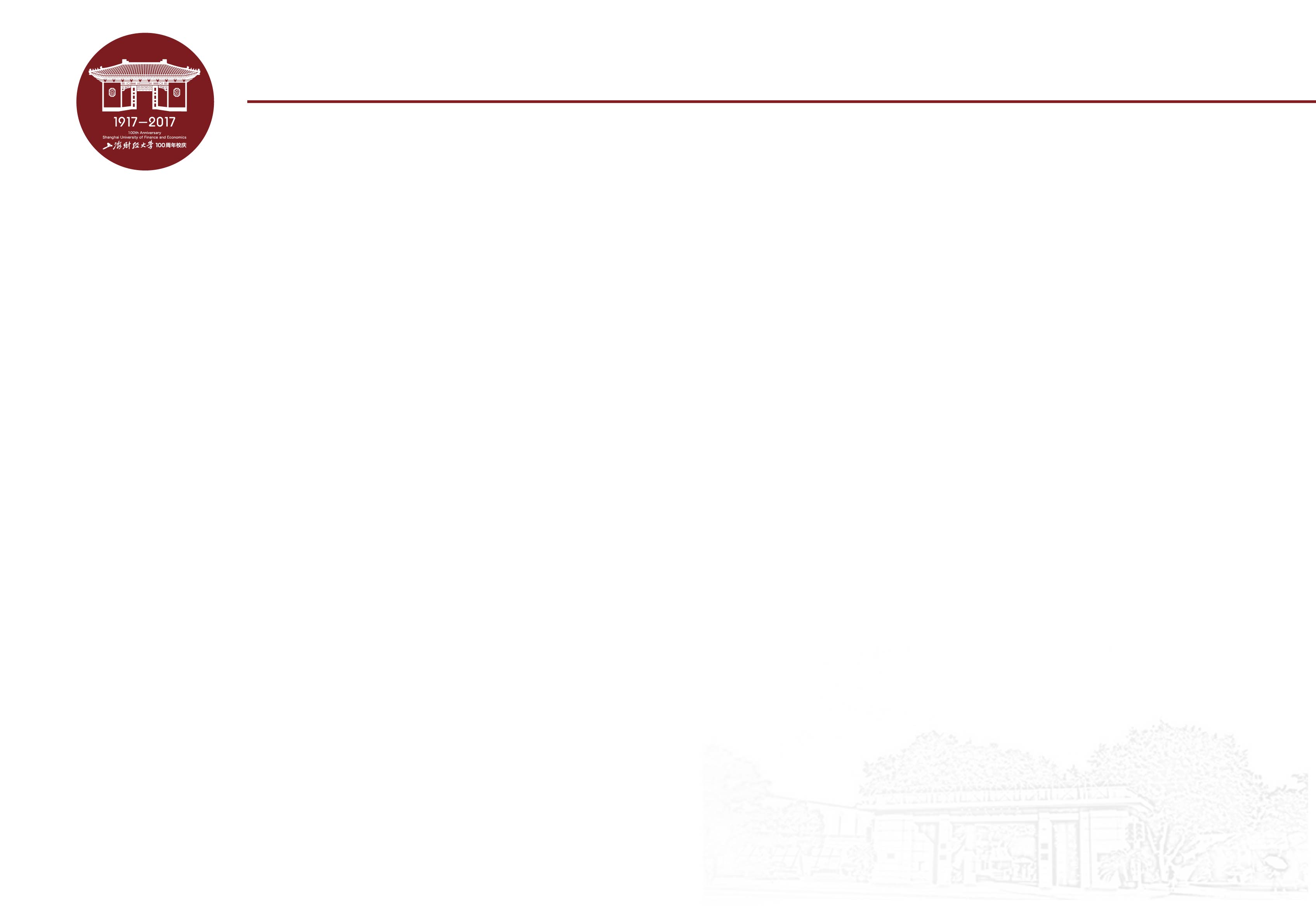 第八章  多重共线性数据
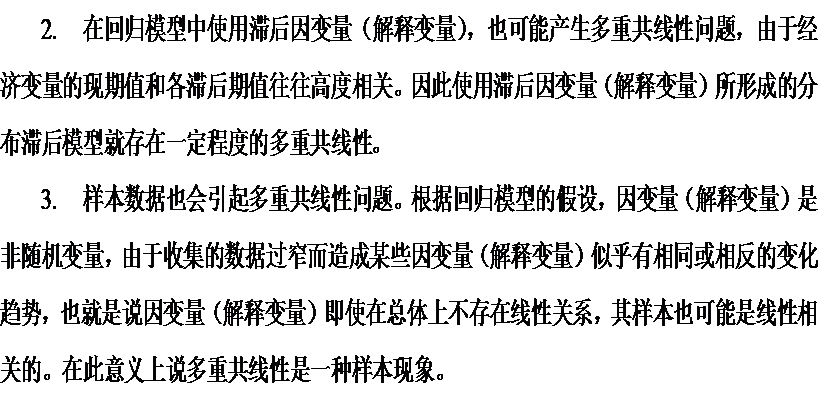 上海财经大学统计与管理学院
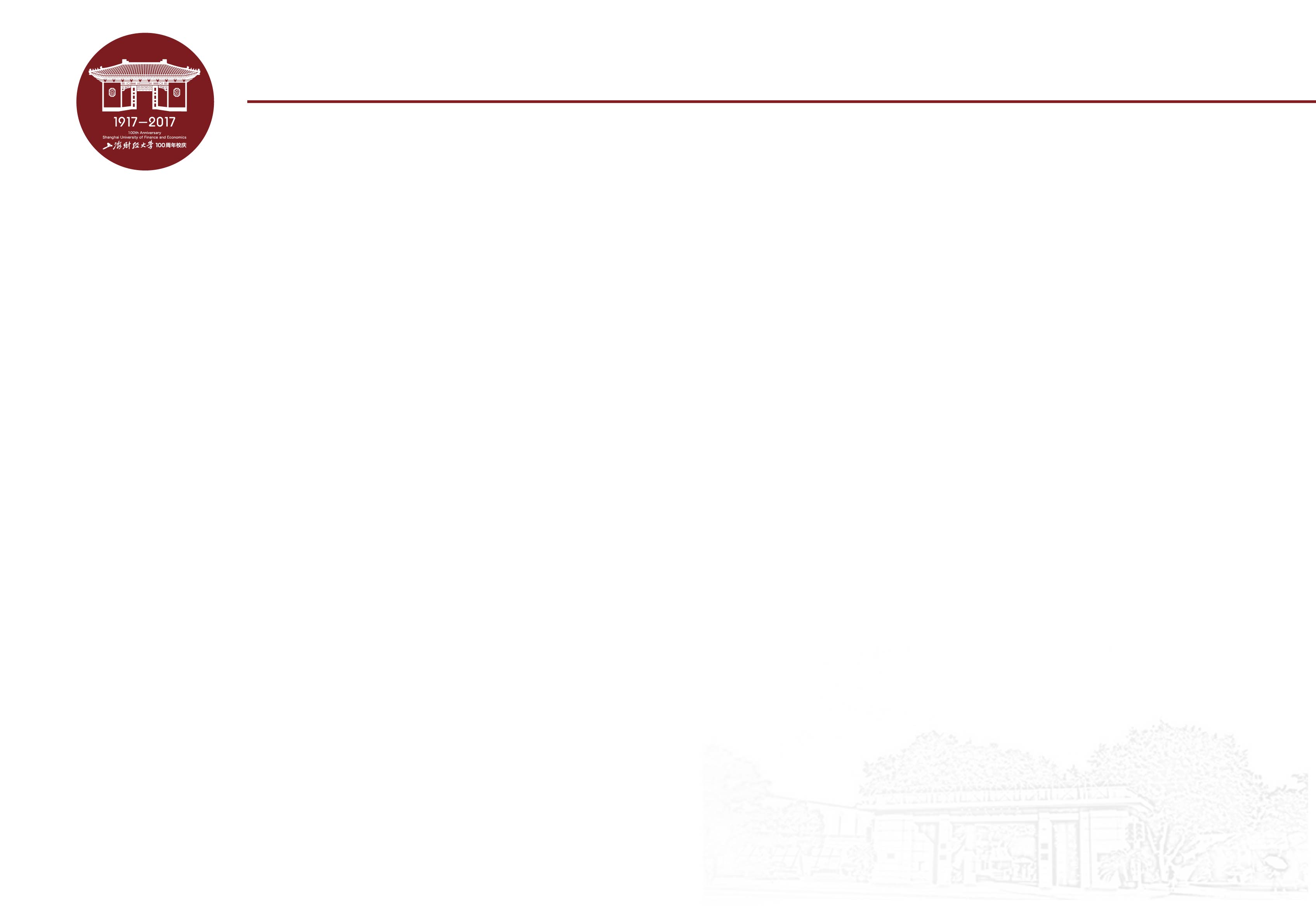 第八章  多重共线性数据
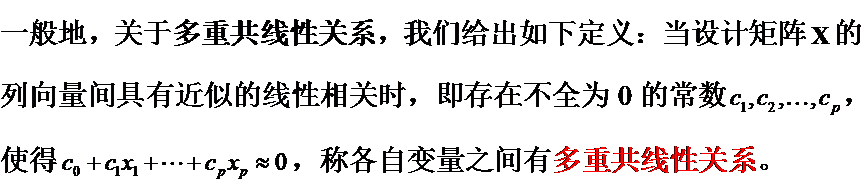 上海财经大学统计与管理学院
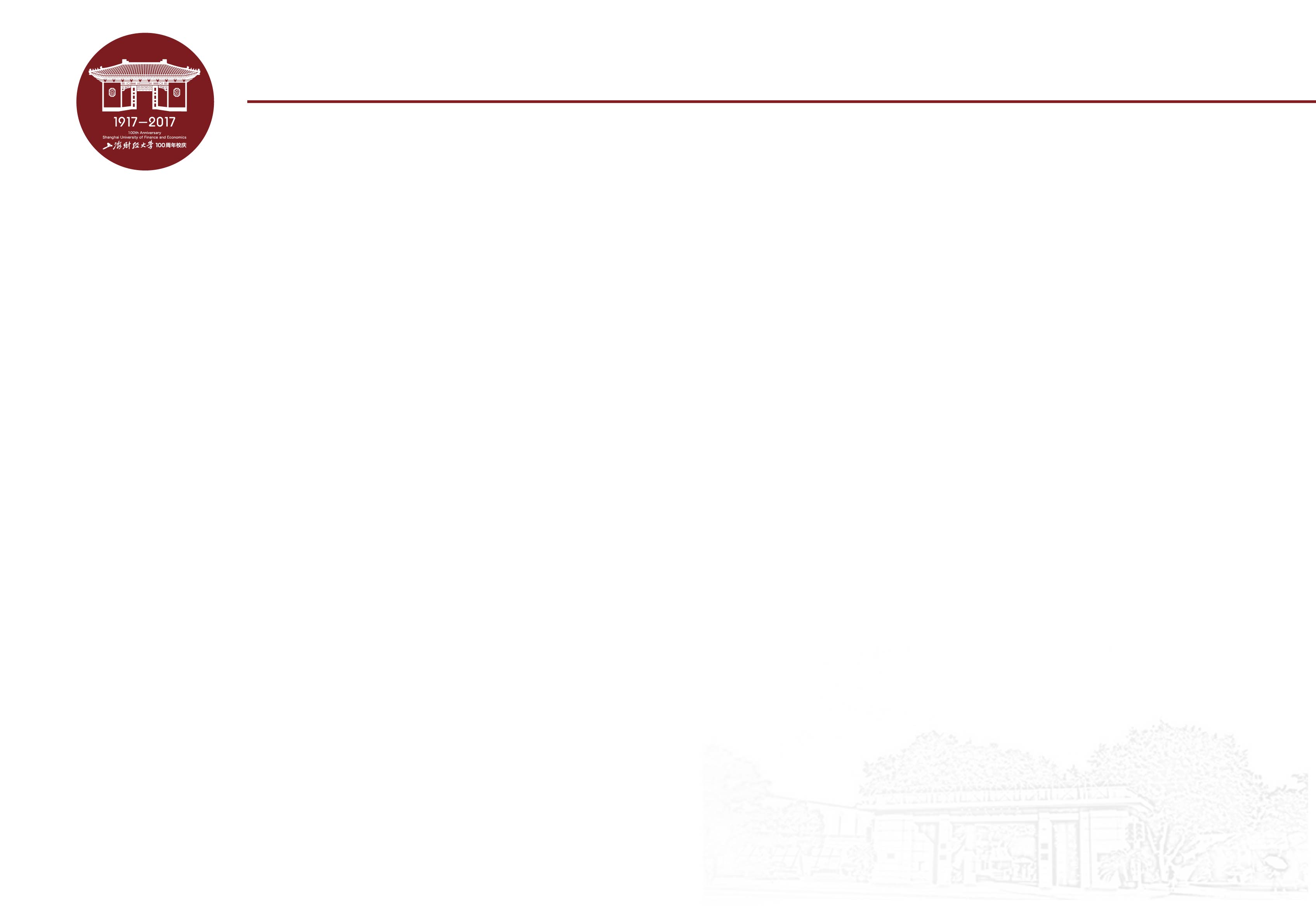 第八章  多重共线性数据
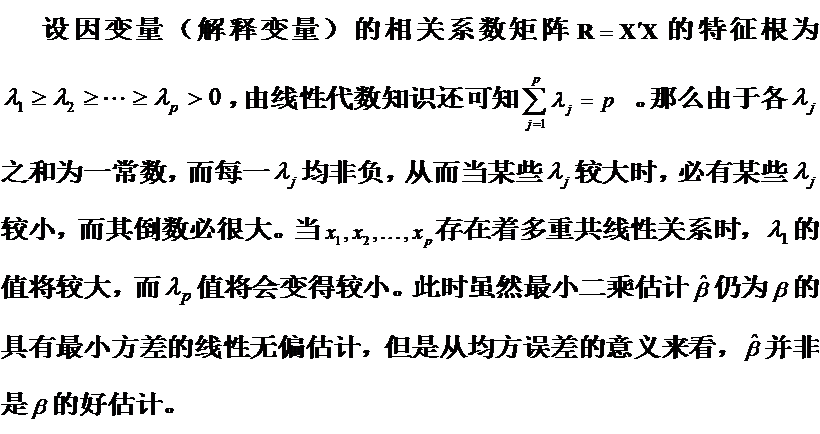 上海财经大学统计与管理学院
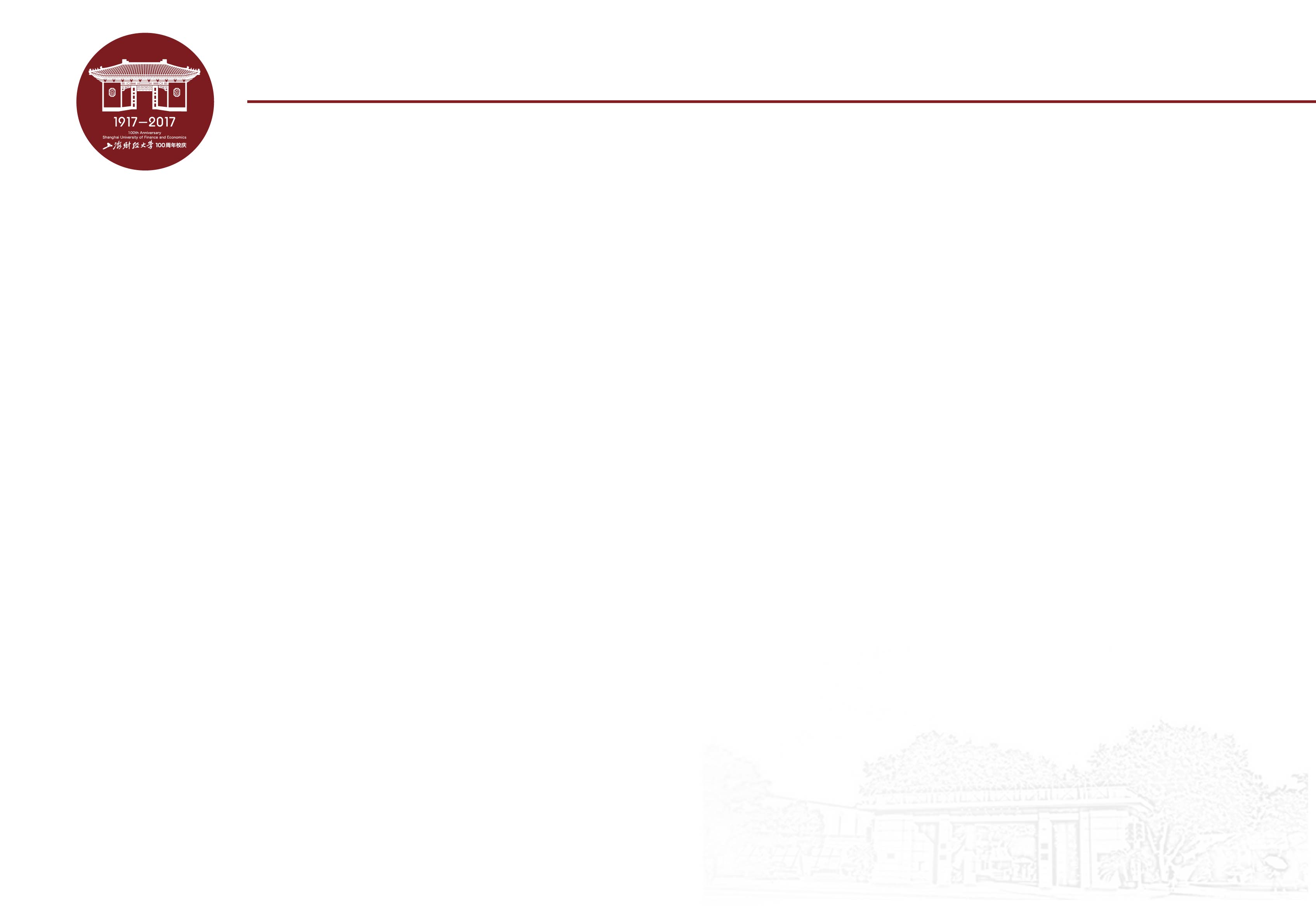 第八章  多重共线性数据
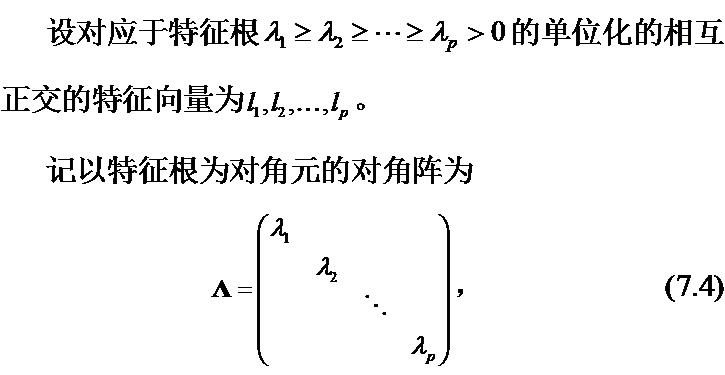 上海财经大学统计与管理学院
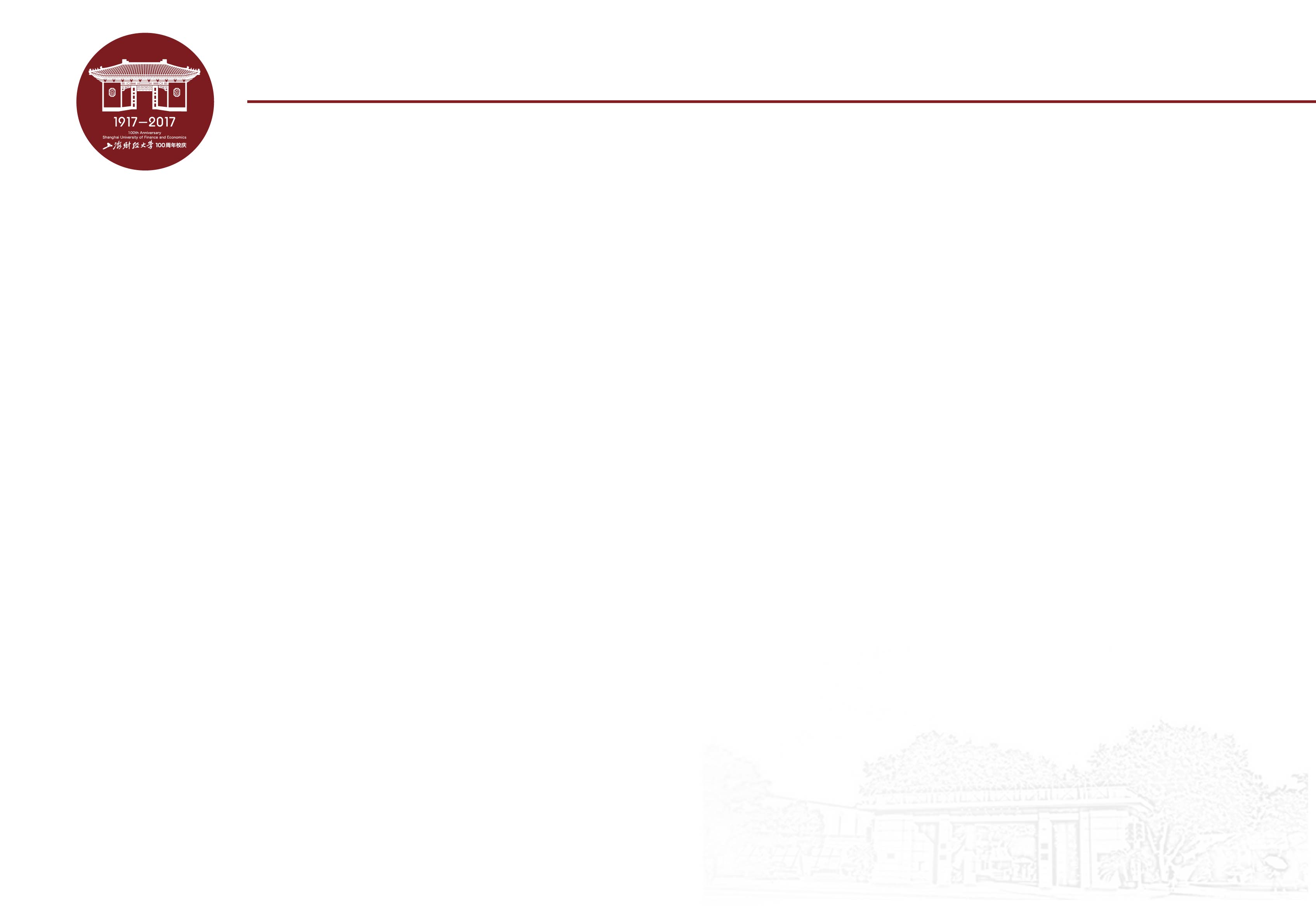 第八章  多重共线性数据
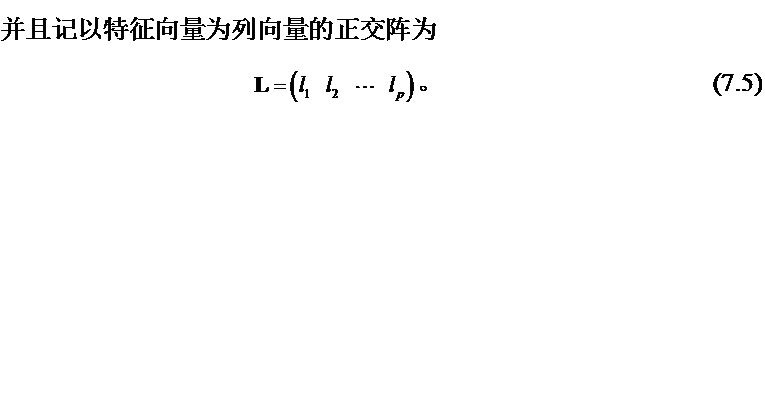 上海财经大学统计与管理学院
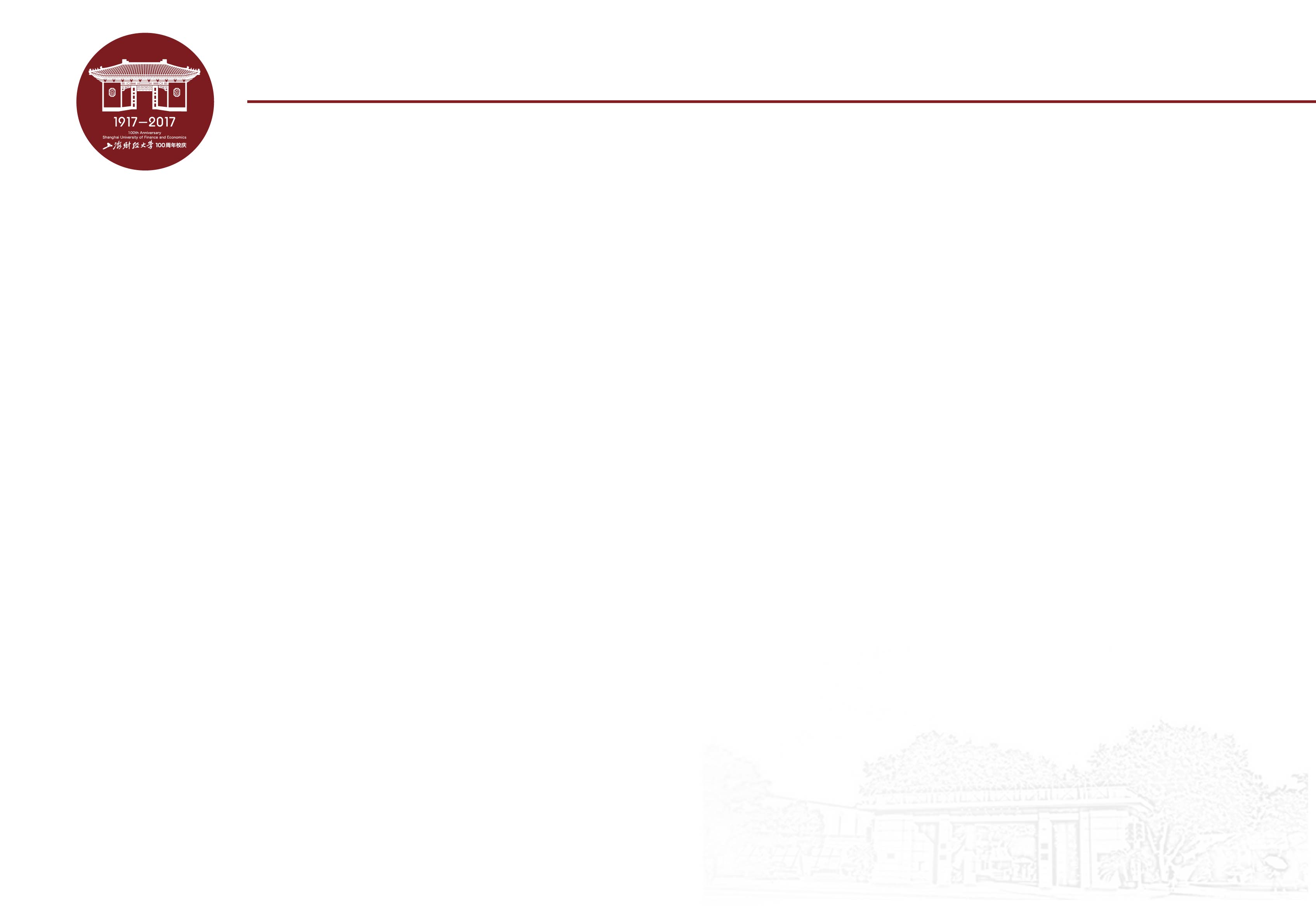 第八章  多重共线性数据
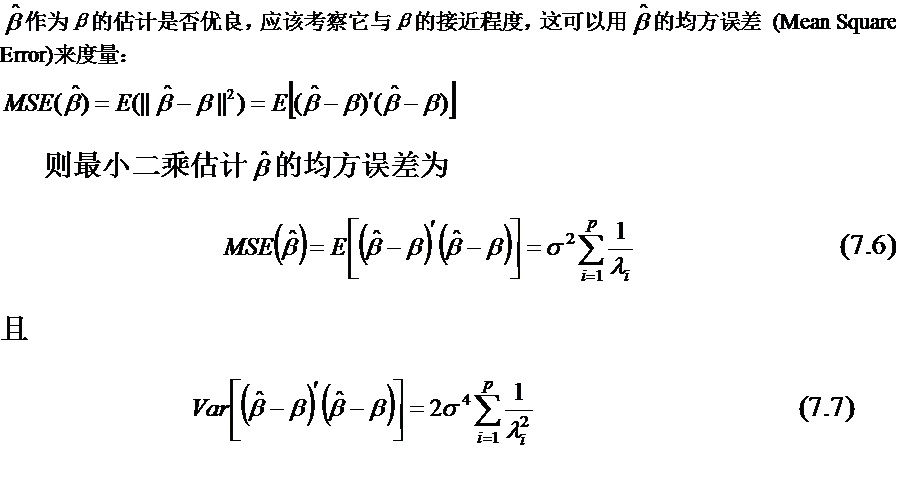 上海财经大学统计与管理学院
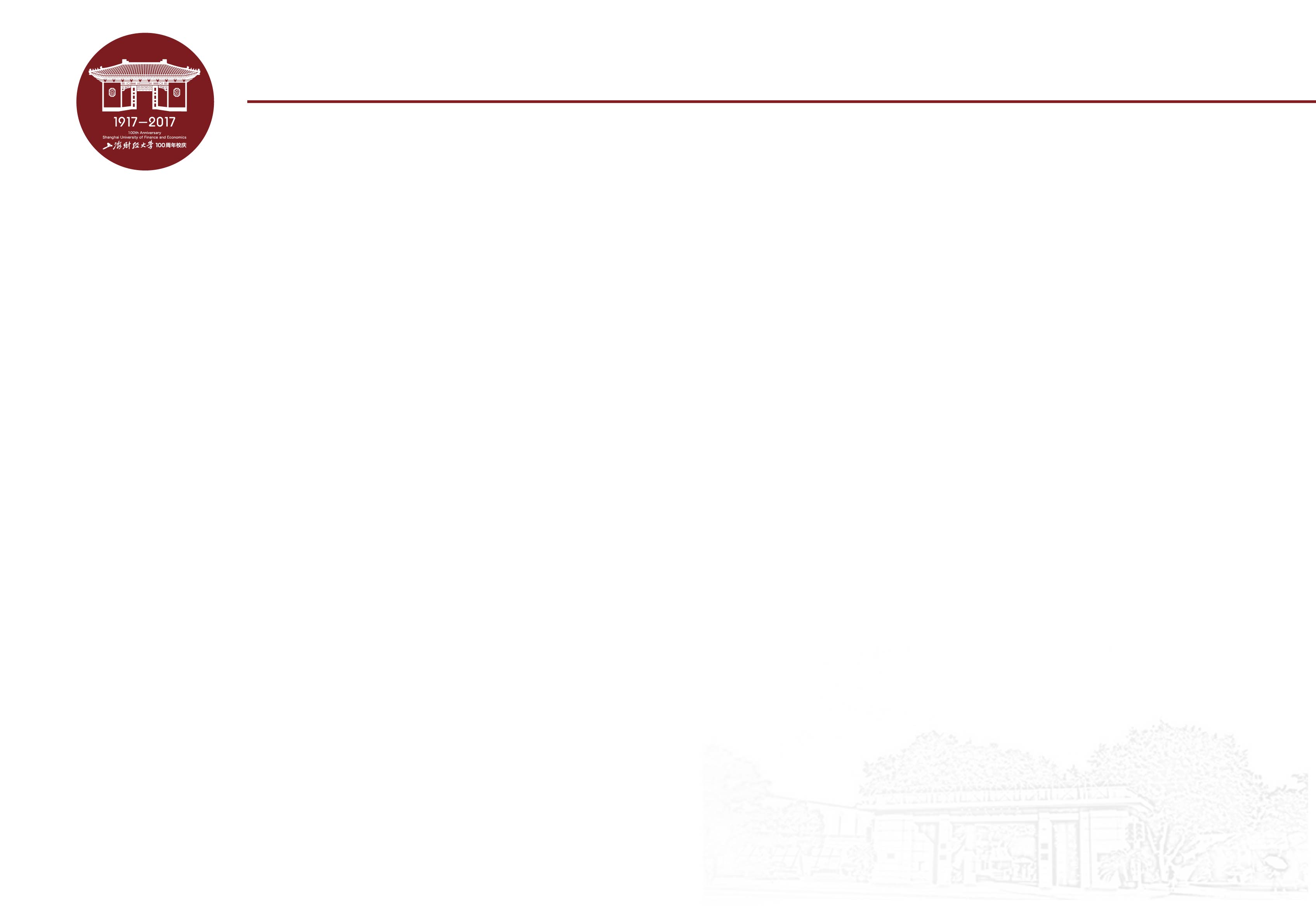 第八章  多重共线性数据
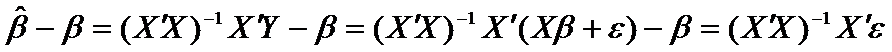 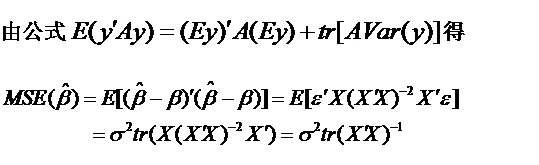 上海财经大学统计与管理学院
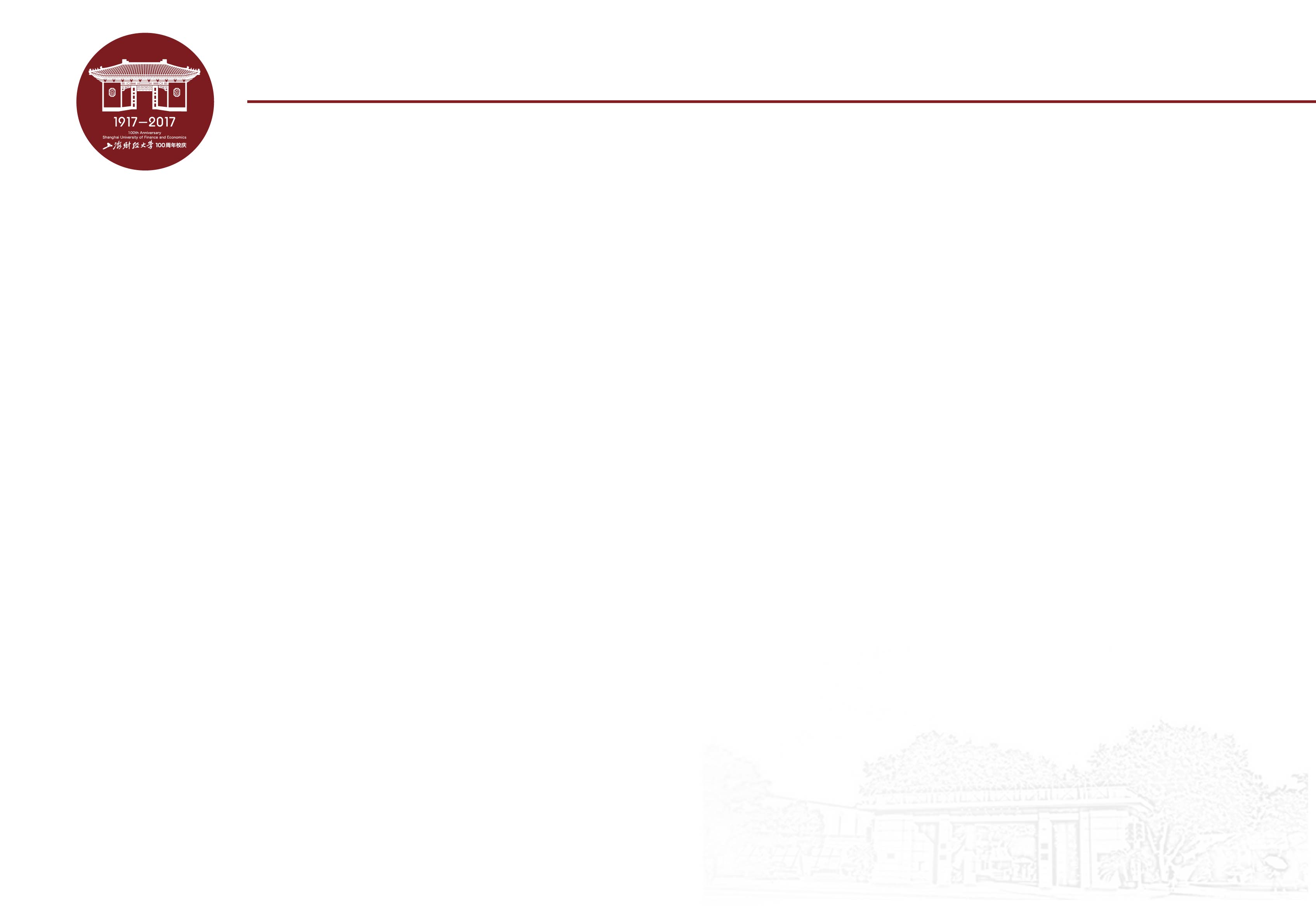 第八章  多重共线性数据
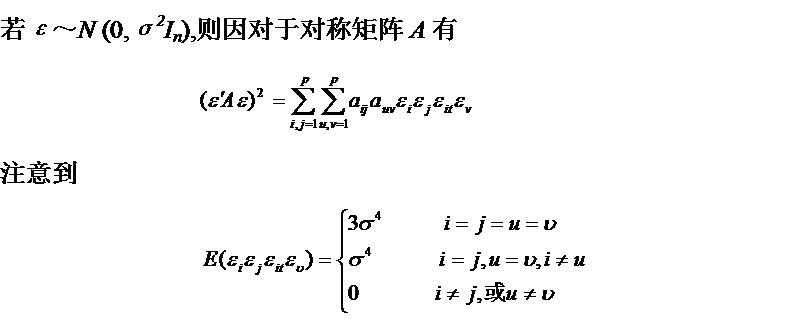 上海财经大学统计与管理学院
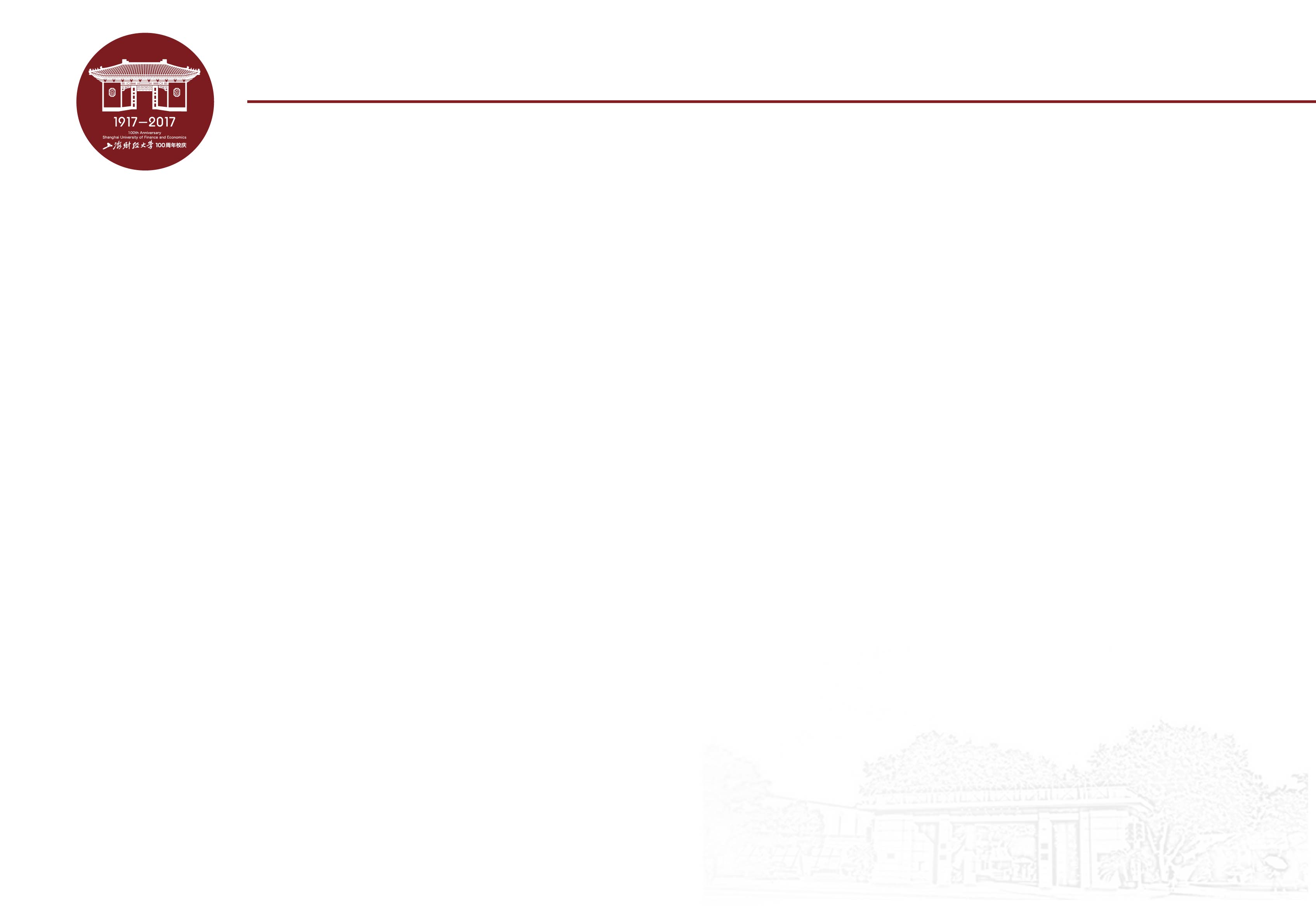 第八章  多重共线性数据
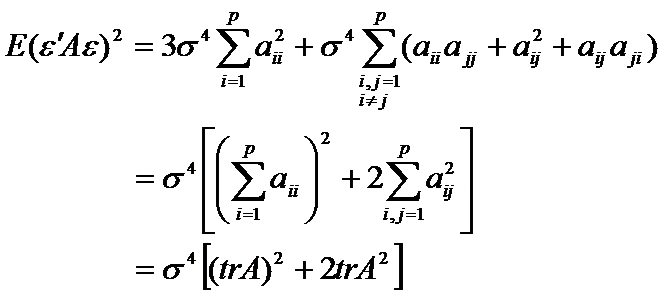 上海财经大学统计与管理学院
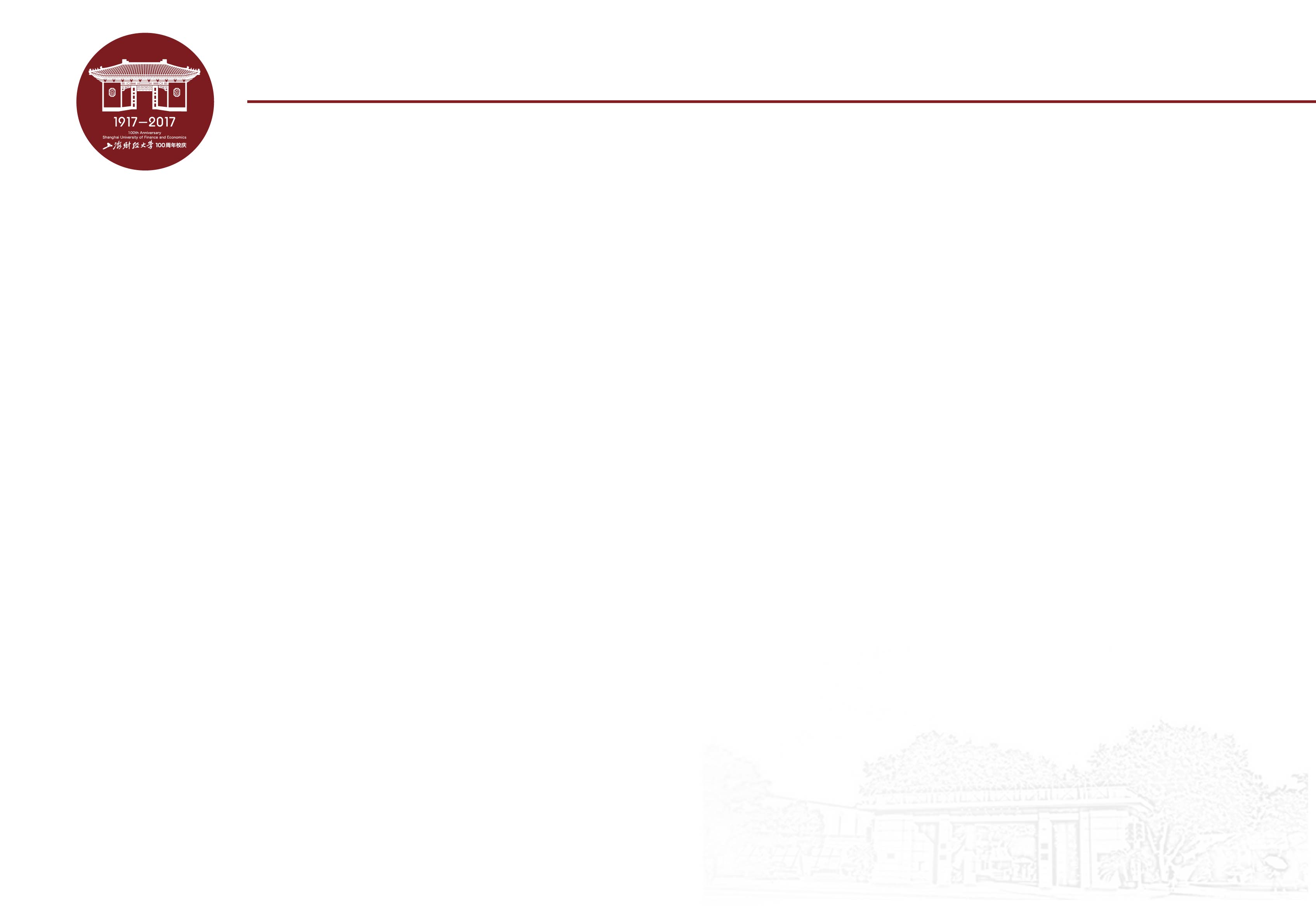 第八章  多重共线性数据
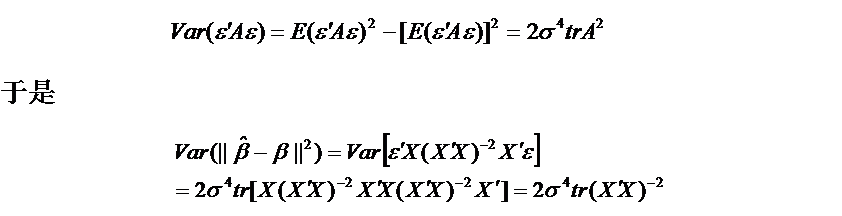 上海财经大学统计与管理学院
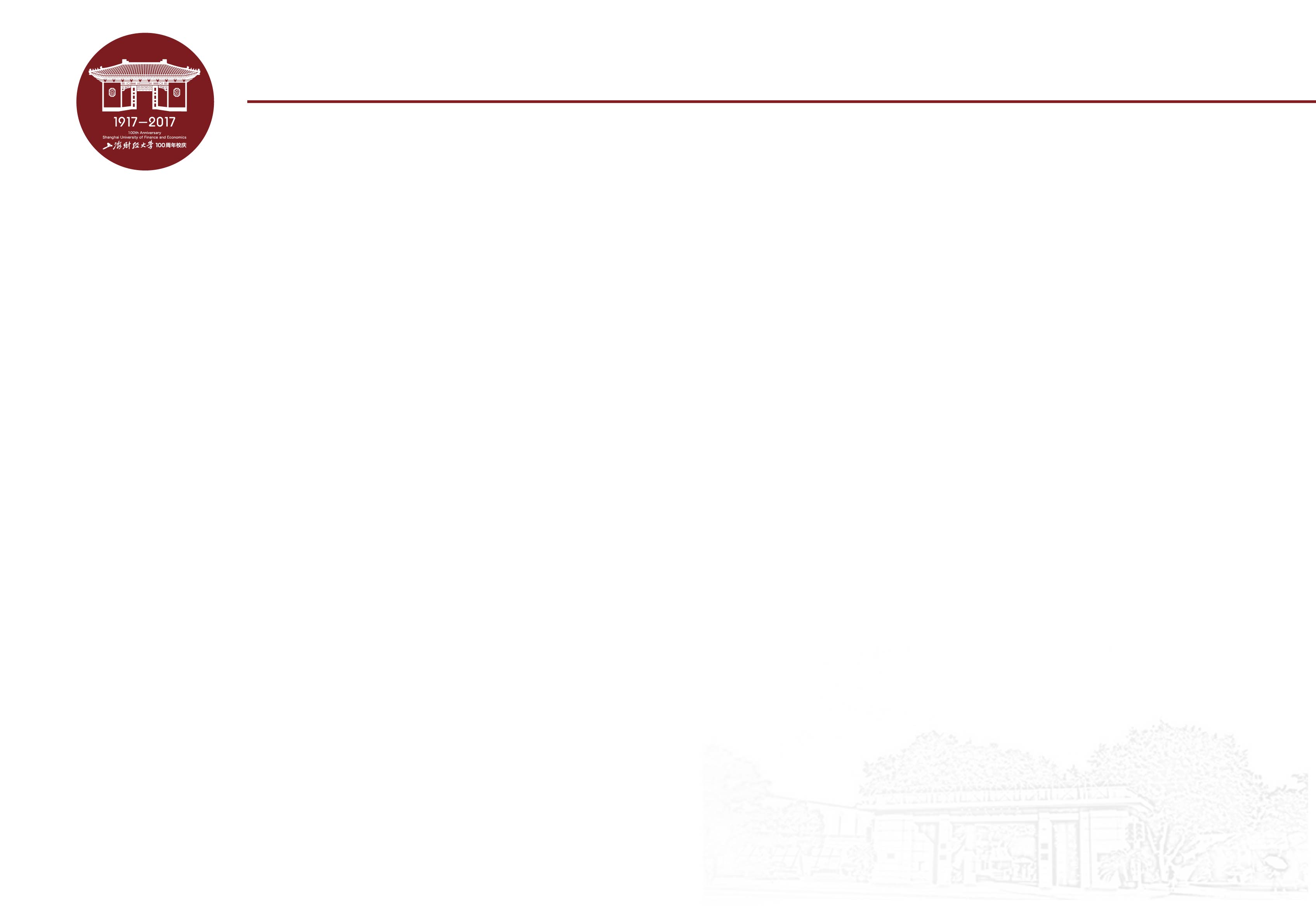 第八章  多重共线性数据
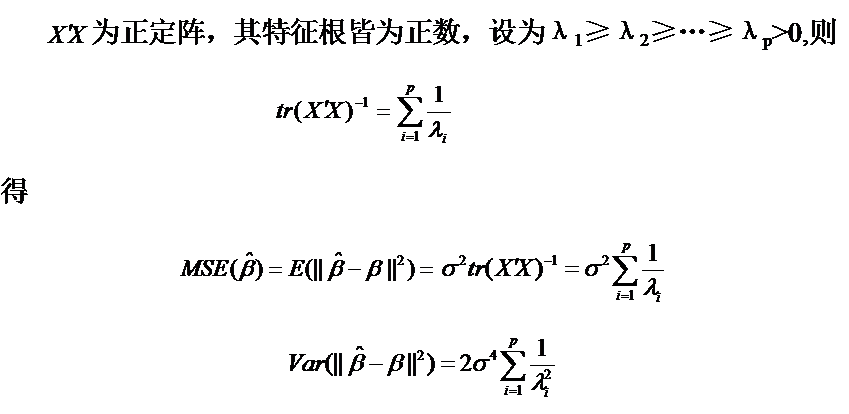 上海财经大学统计与管理学院
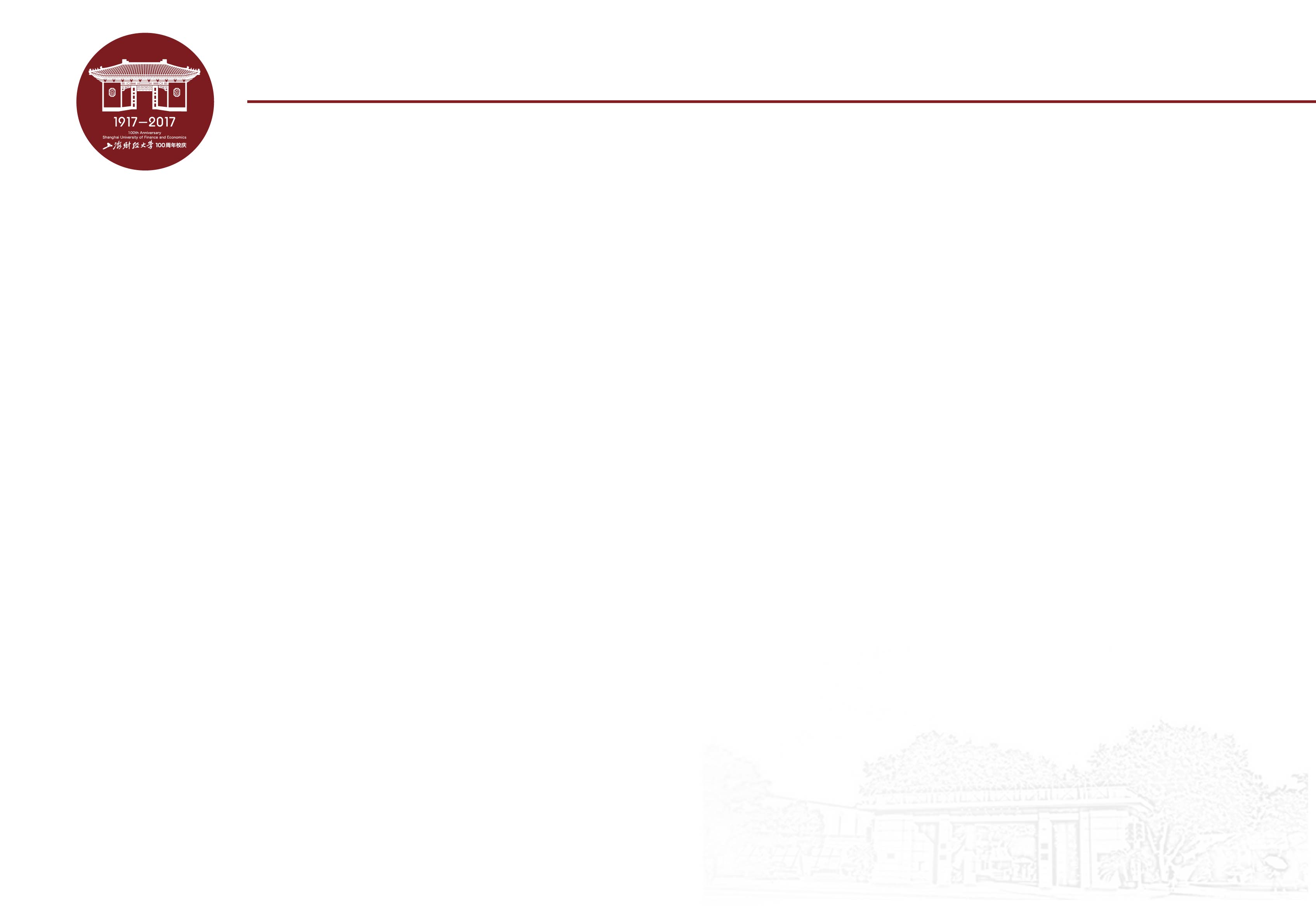 第八章  多重共线性数据
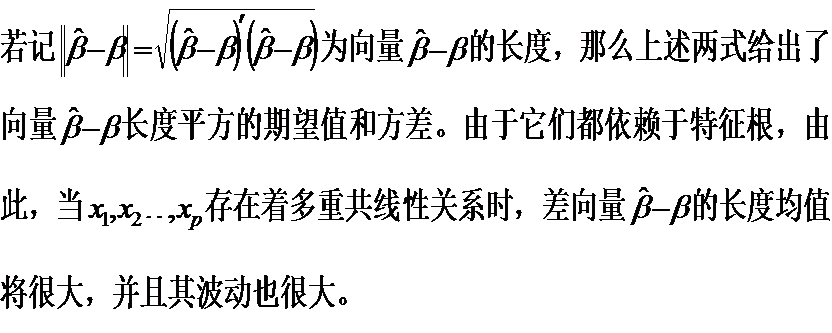 上海财经大学统计与管理学院
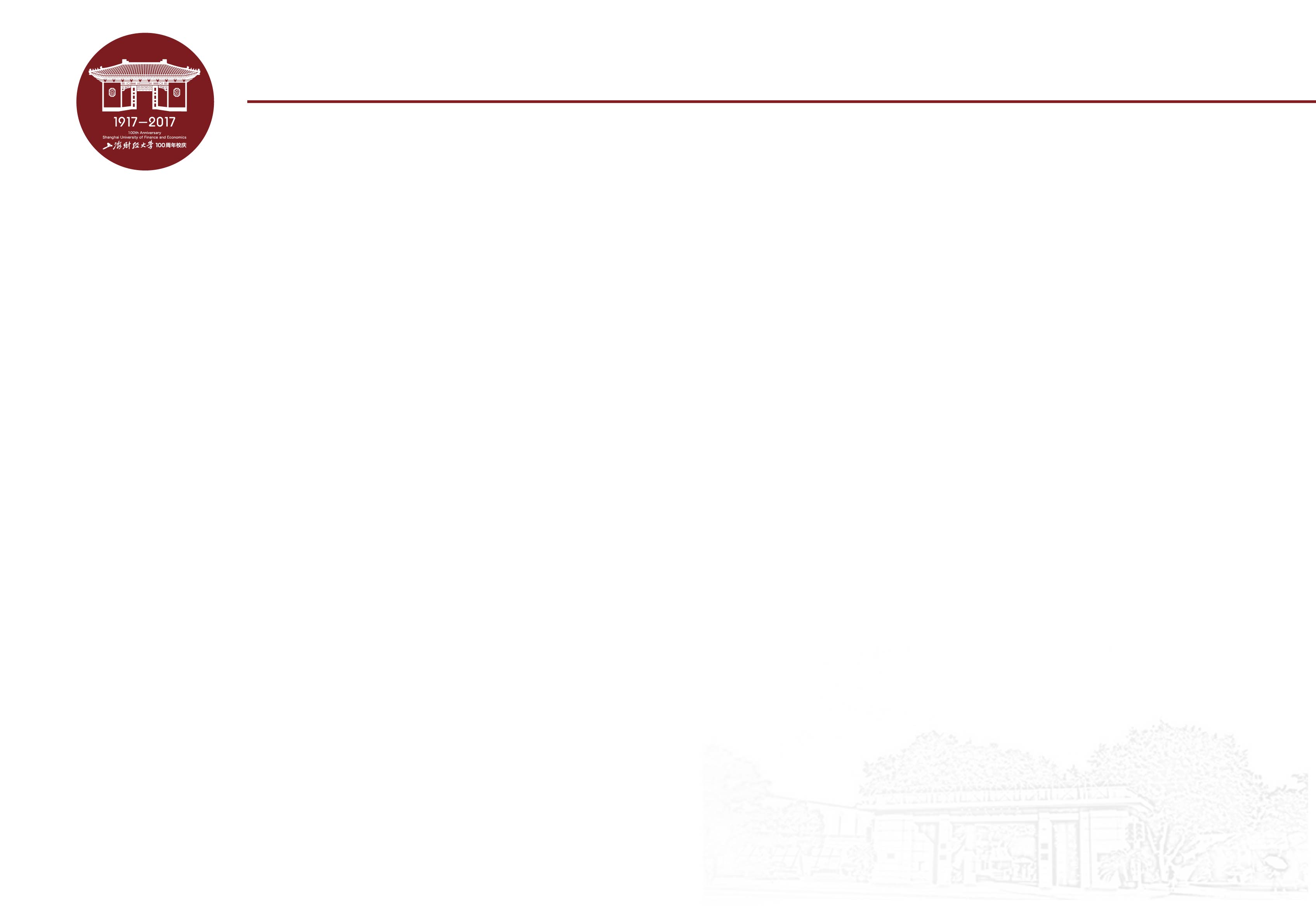 第八章  多重共线性数据
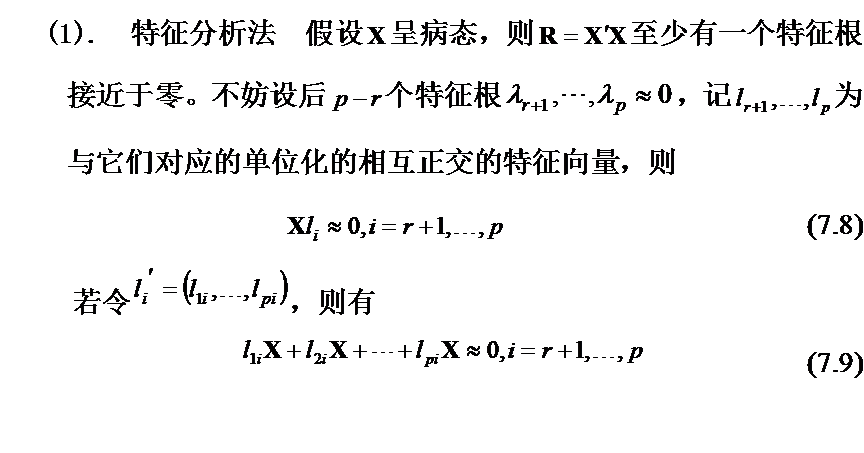 上海财经大学统计与管理学院
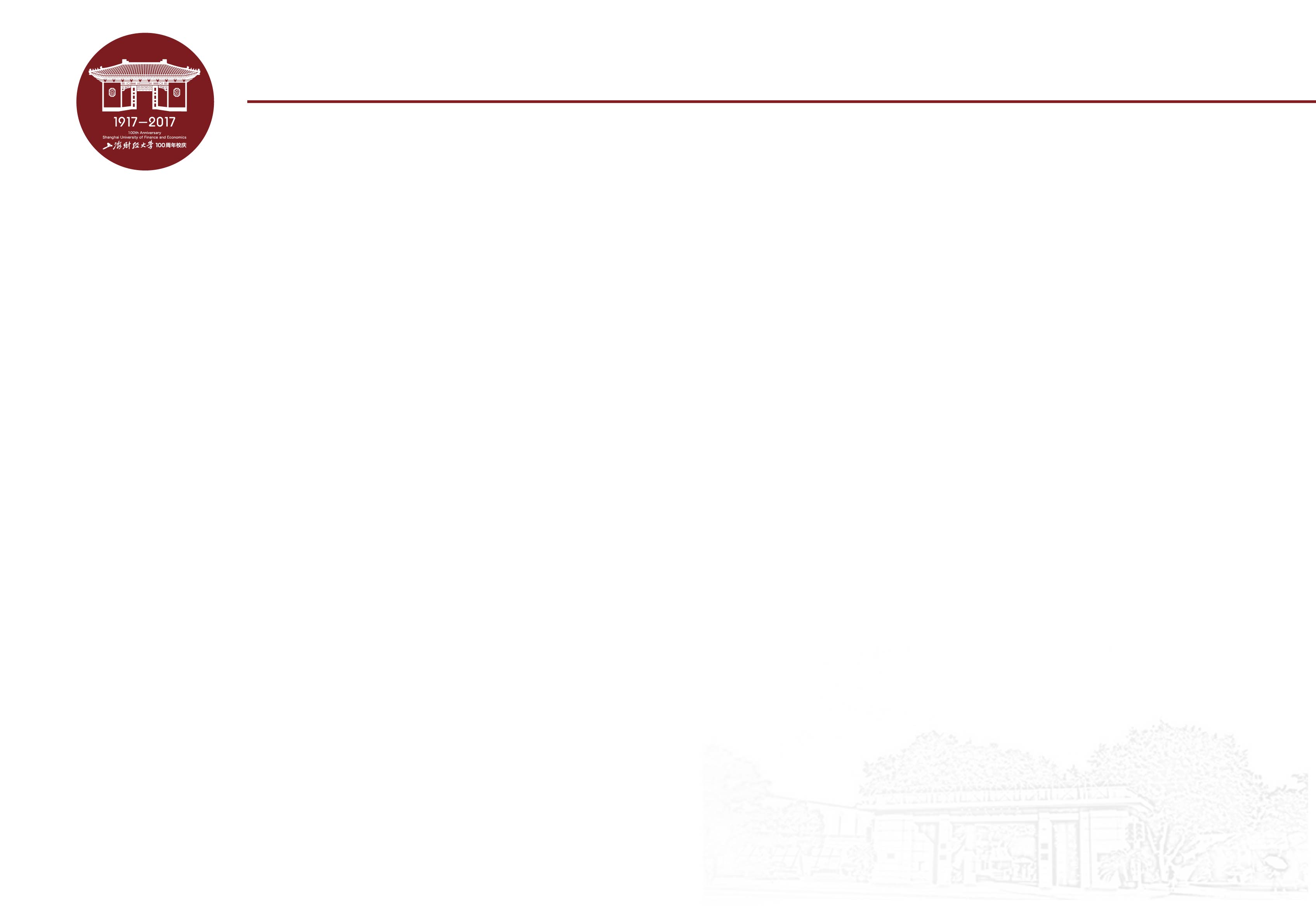 第八章  多重共线性数据
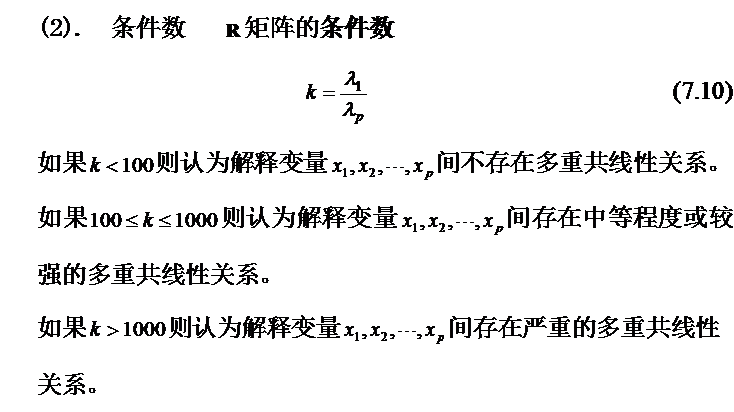 上海财经大学统计与管理学院
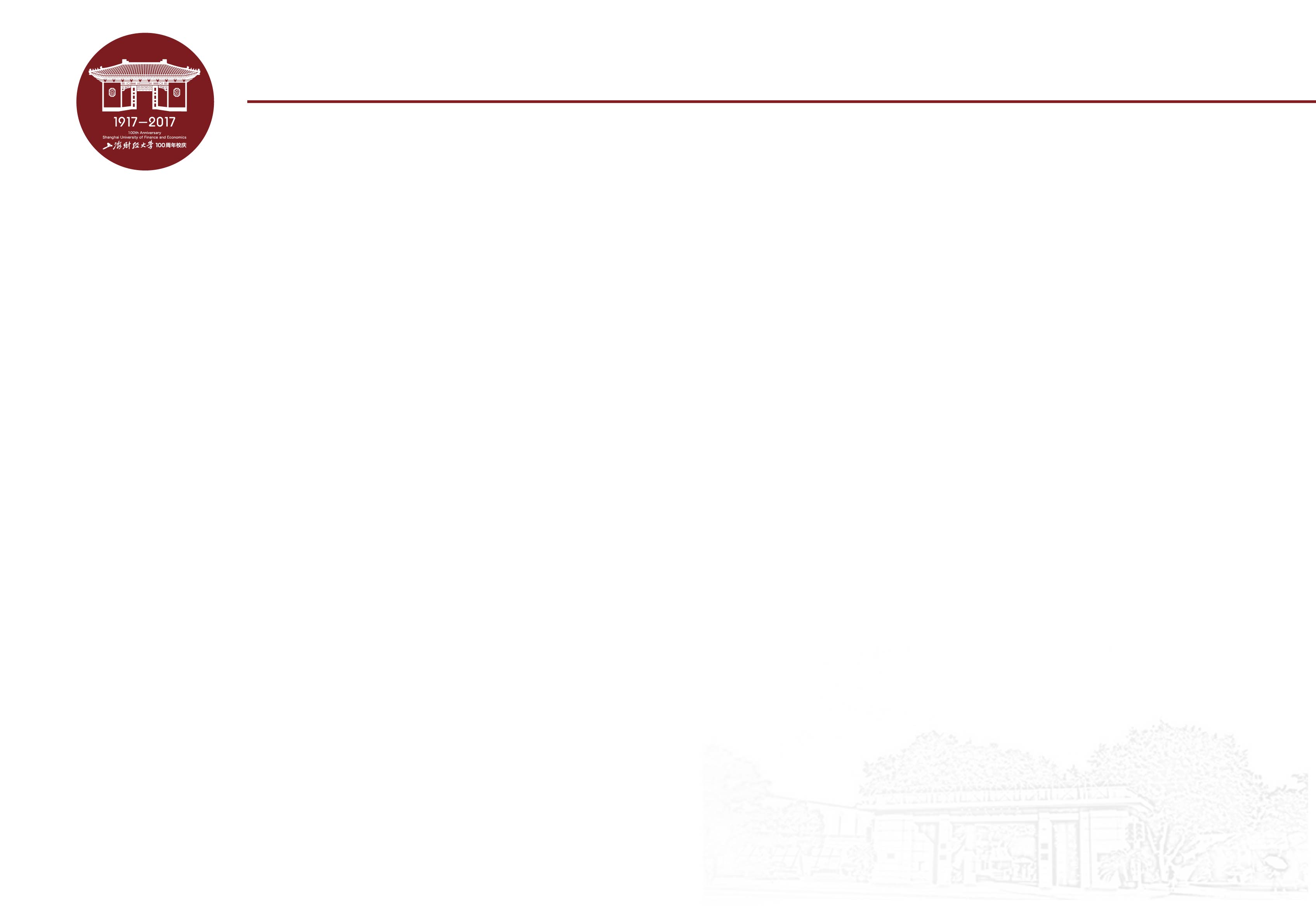 第八章  多重共线性数据
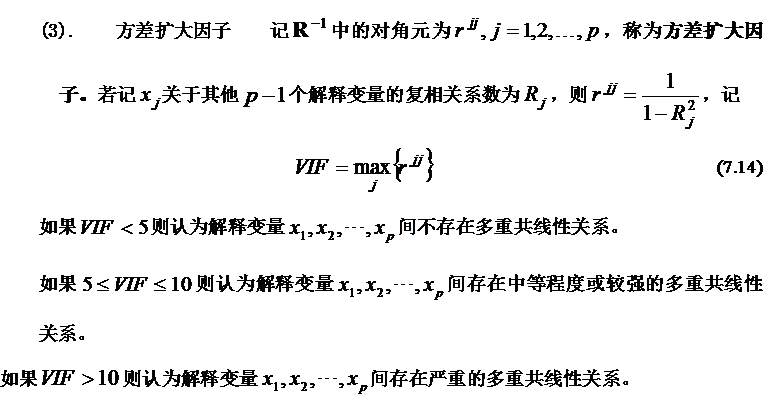 上海财经大学统计与管理学院
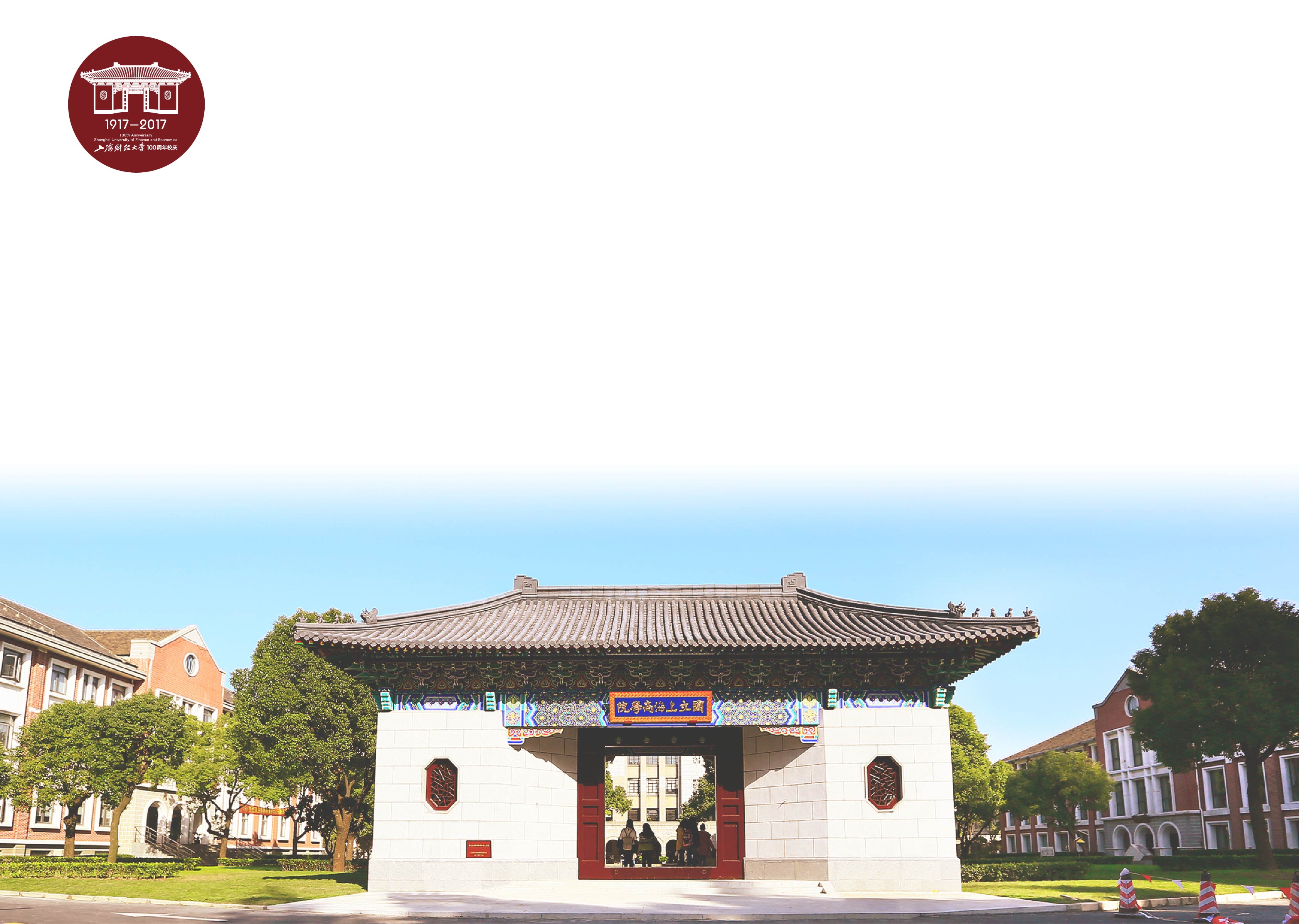 谢  谢！
Thank You
上海财经大学统计与管理学院